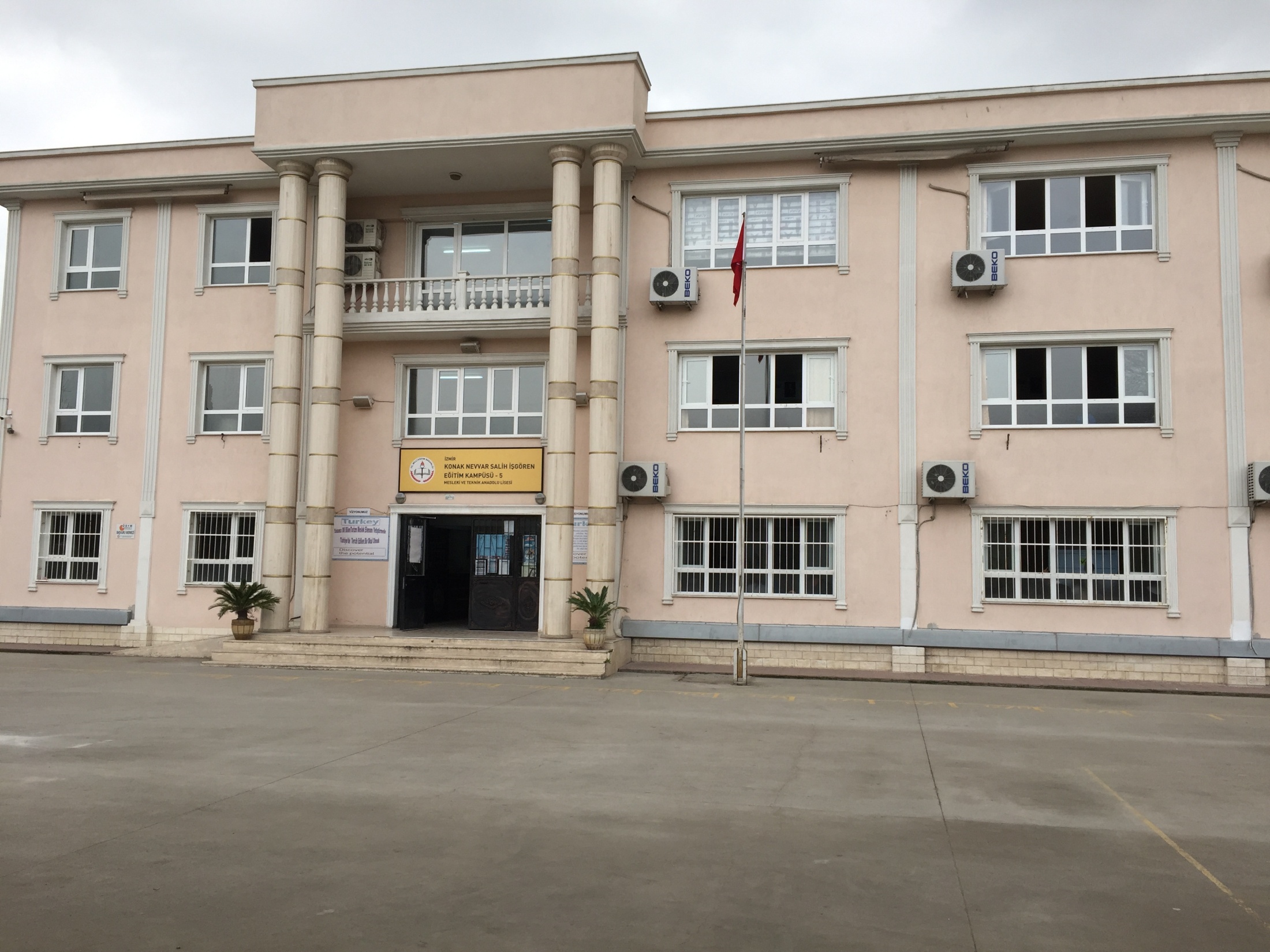 Nevvar Salih İşgören Eğitim Kampüsü- 5 Mesleki ve Teknik Anadolu Lisesi
OKULUMUZ TARİHÇESİ:
Okulumuzun da yer aldığı Nevvar Salih İşgören Eğitim Kampüsünün yapıldığı yer olan Sümerbank Holding A.Ş.'nin varlıklarından İzmir Basma Sanayi Fabrikası 1953 yılında 160 bin metrekarelik alana kuruldu
OKULUMUZ TARİHÇESİ:
Okulumuz 2018 yılına gelindiğinde 370 öğrenci 45 Öğretmen ve 4 hizmetlisi ile hizmet vermeye gelişmeye devam etmektedir.
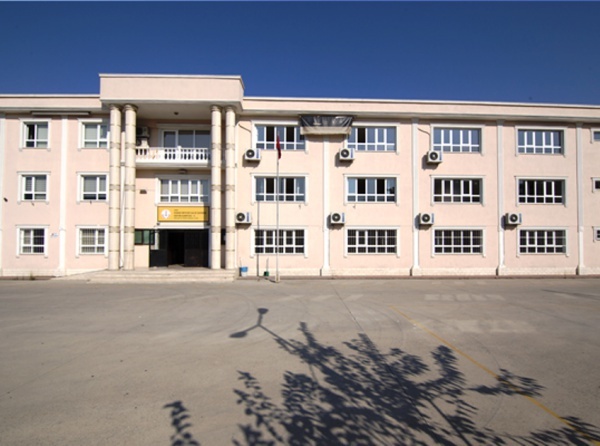 OKULUMUZ:
Okulumuzda 2 alan ve 5 dal bulunmaktadır. Ayrıca bunlara bağlı olarak 2 mutfak dalı atölyesi 1 pastacılık dalı atölyesi 2 servis atölyesi 2 önbüro dalı atölyesi ve 3 adet kat hizmetleri atölyesi bulunmaktadır. 1 adette fen dersleri laboratuarı mevcuttur.

Umem kapsamında açılan 10 larca kurs ile Tam gün tam yıl eğitim faaliyetine devam etmektedir.
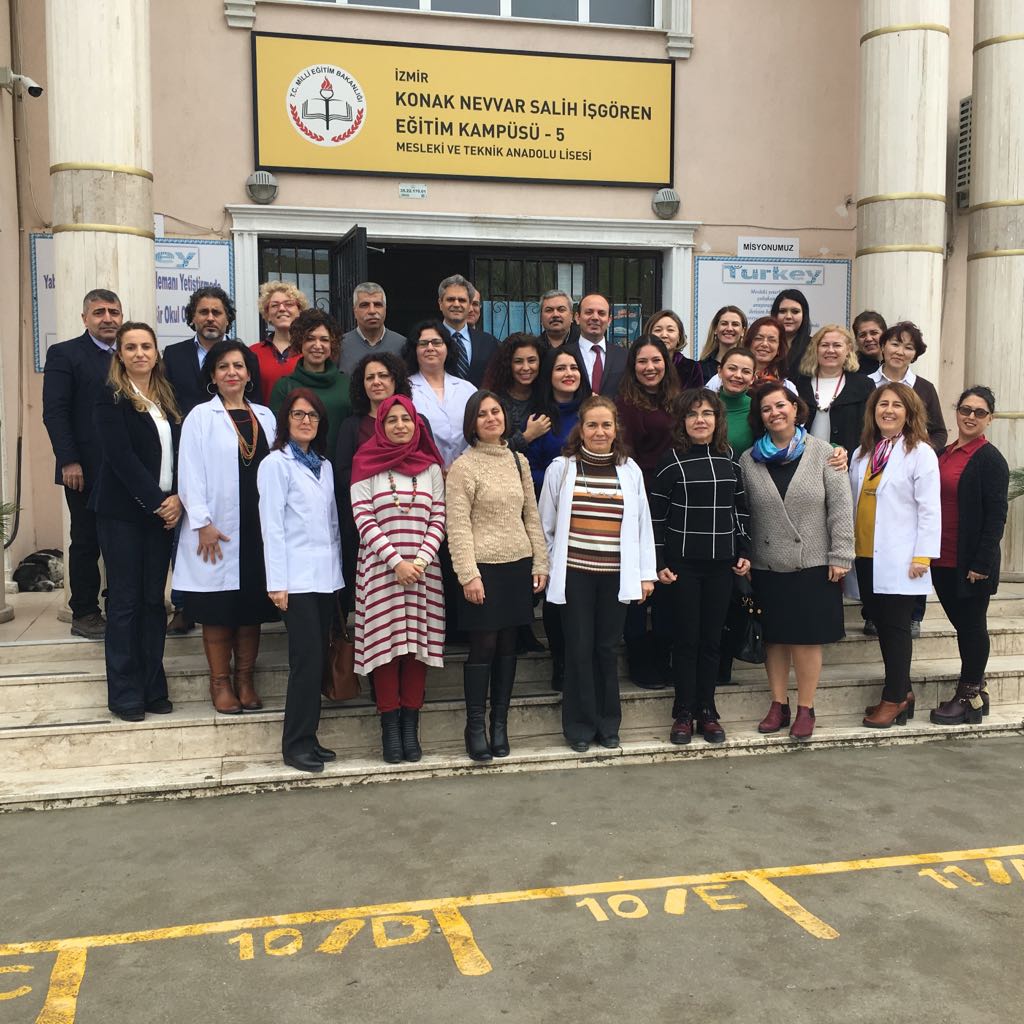 ÖNBÜRO ATÖLYELERİMİZ:
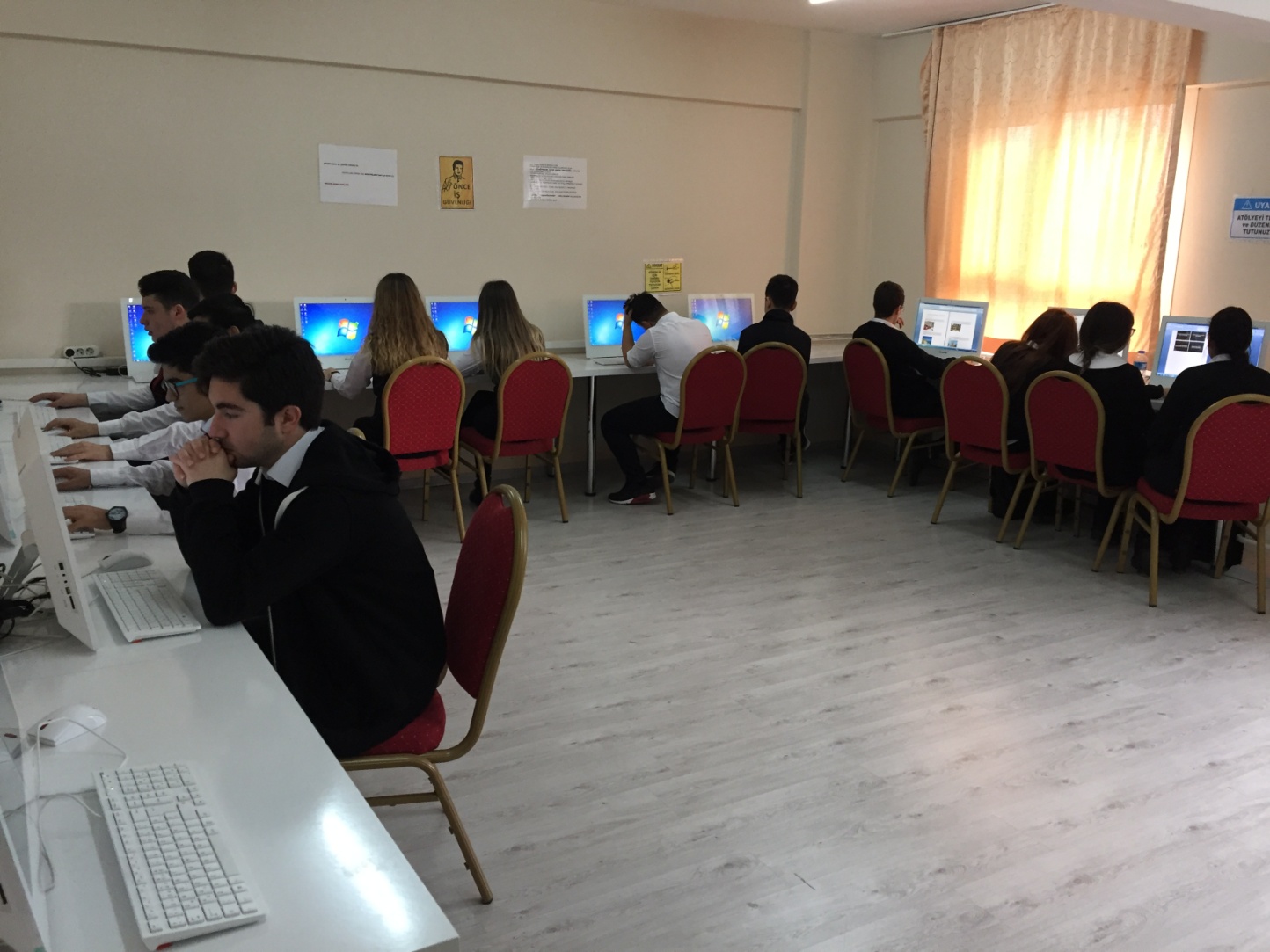 ÖNBÜRO ATÖLYELERİMİZ:
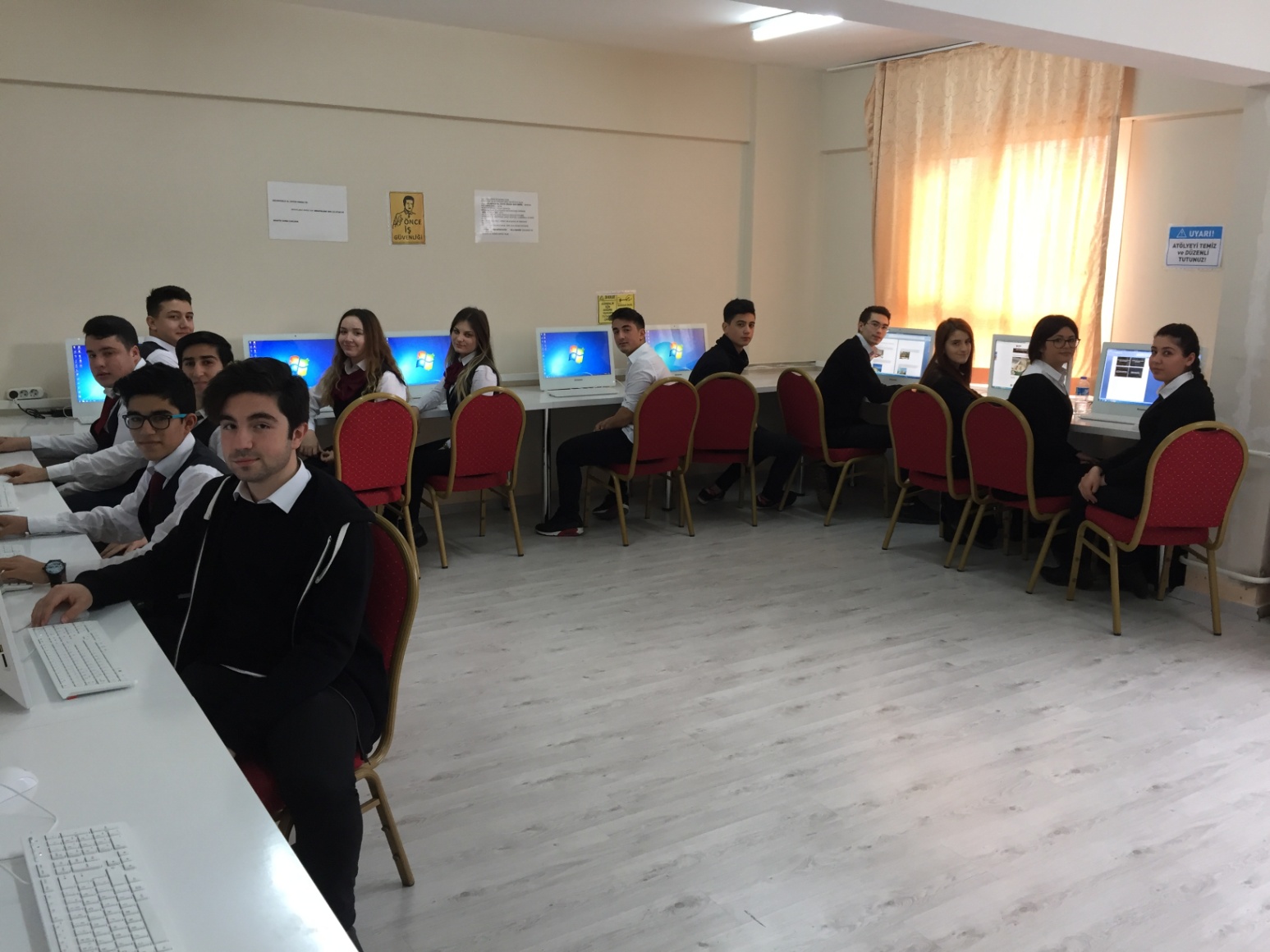 KAT HİZMETLERİ ATÖLYELERİMİZ:
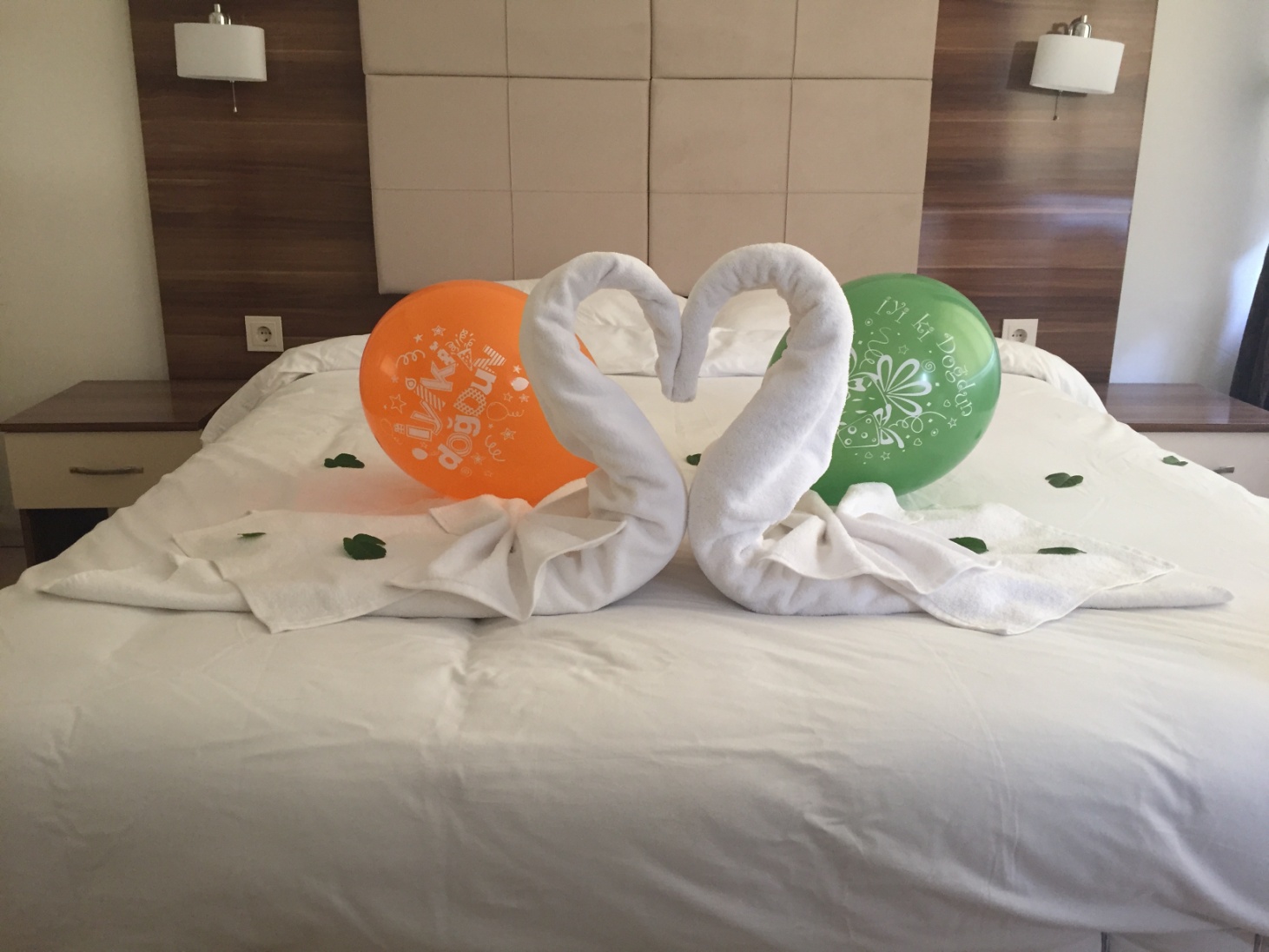 KAT HİZMETLERİ ATÖLYELERİMİZ:
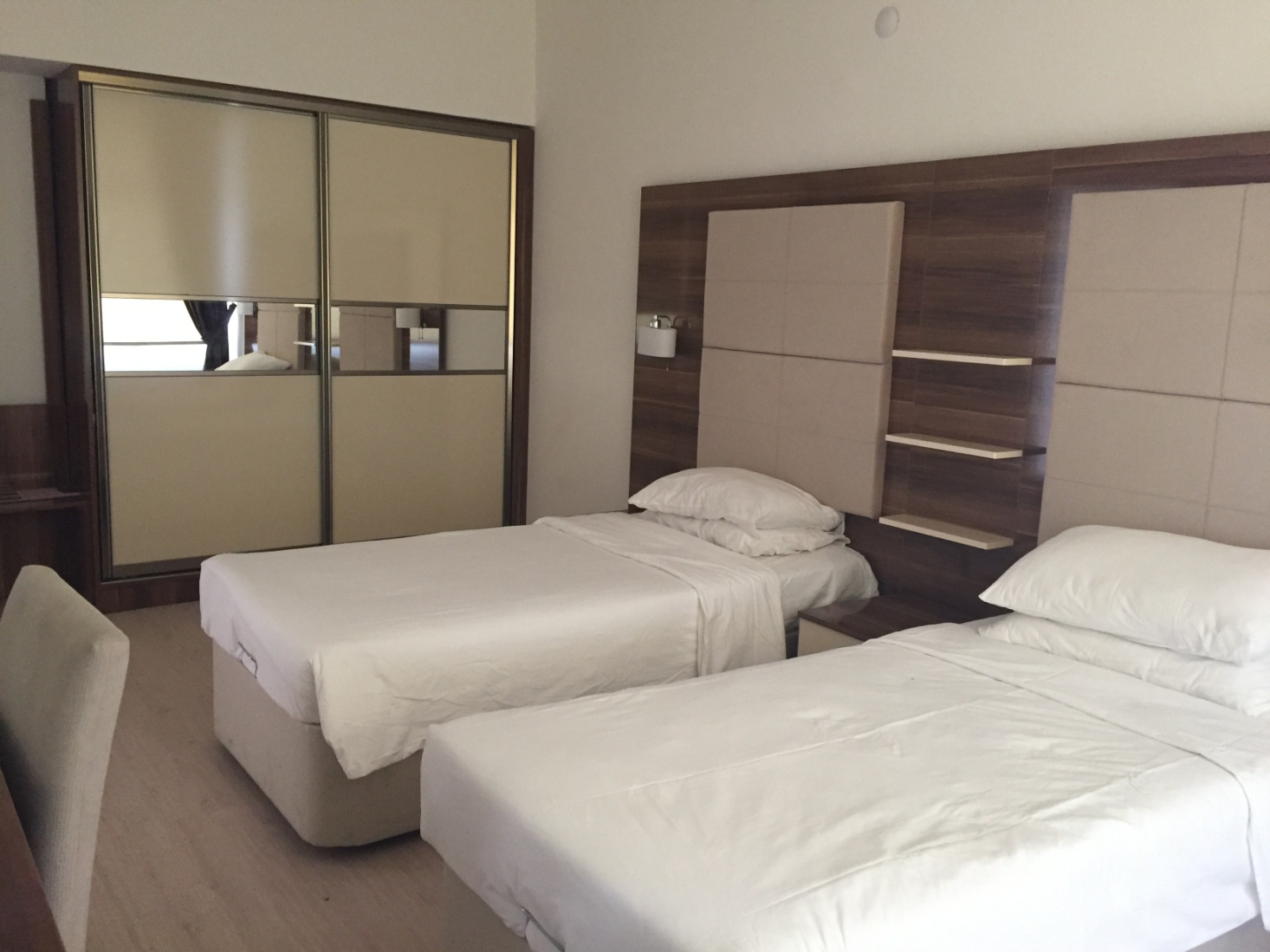 KAT HİZMETLERİ ATÖLYELERİMİZ:
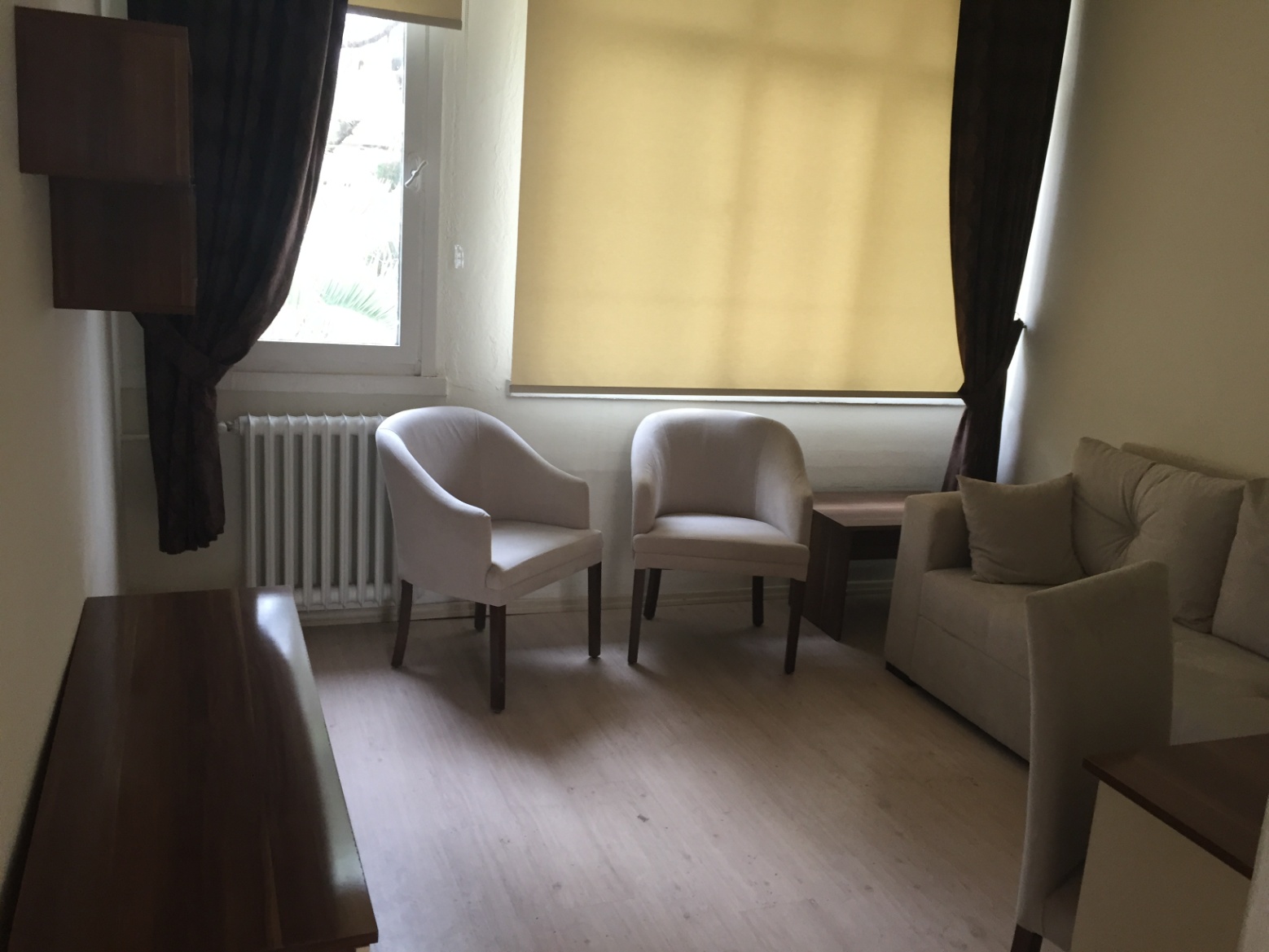 MUTFAK DALI ATÖLYELERİMİZ:
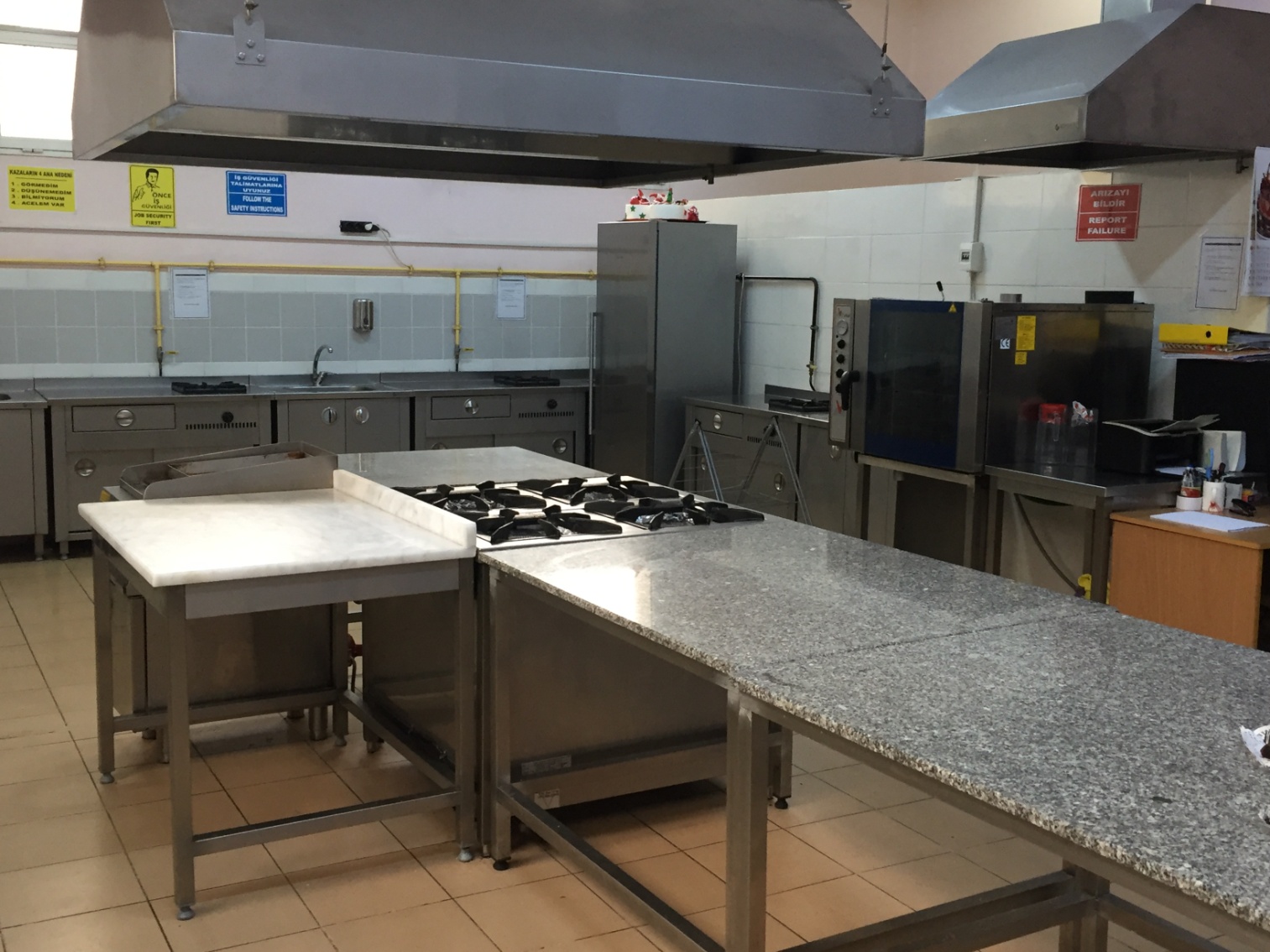 MUTFAK DALI ATÖLYELERİMİZ:
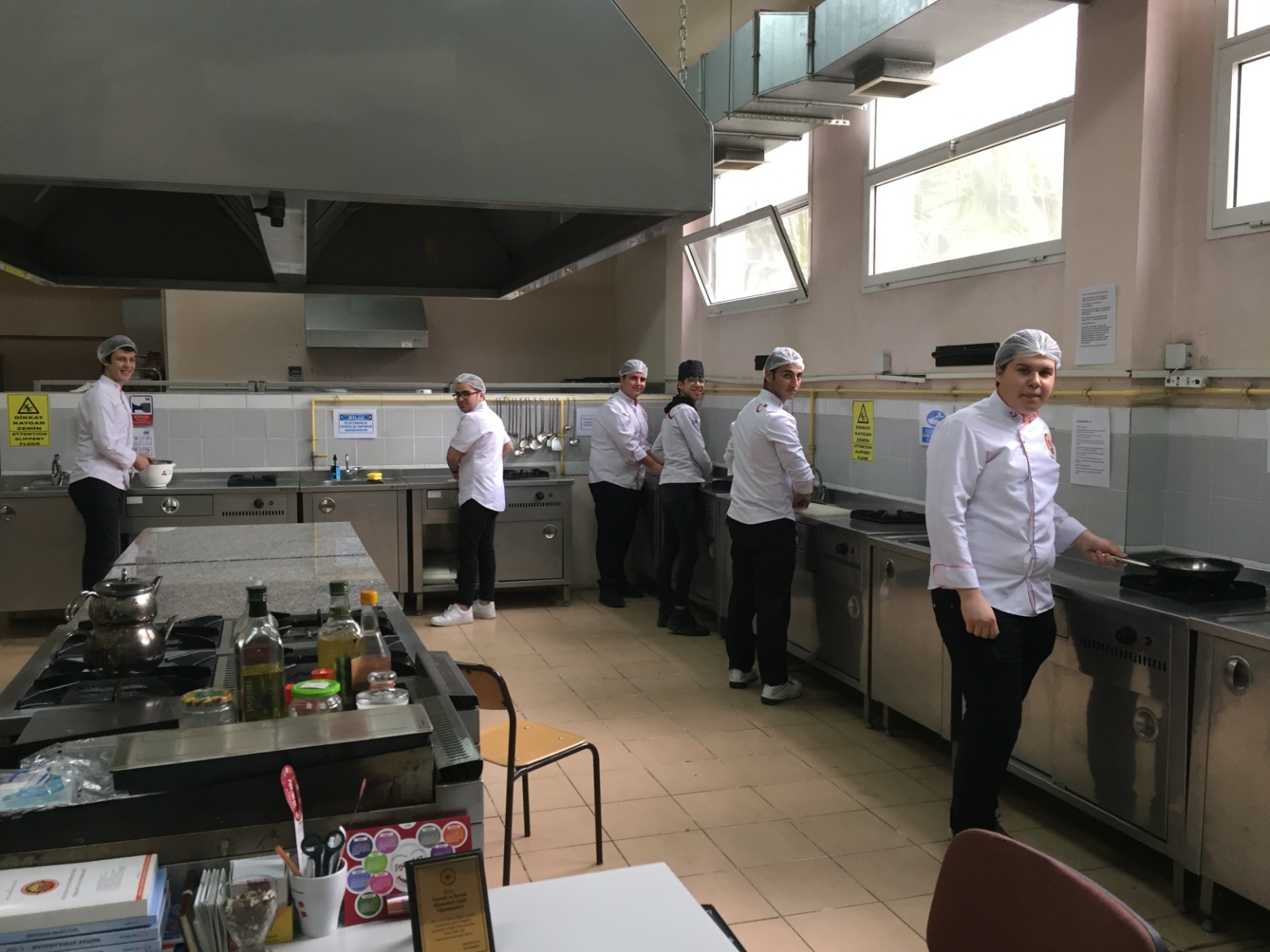 MUTFAK DALI ATÖLYELERİMİZ:
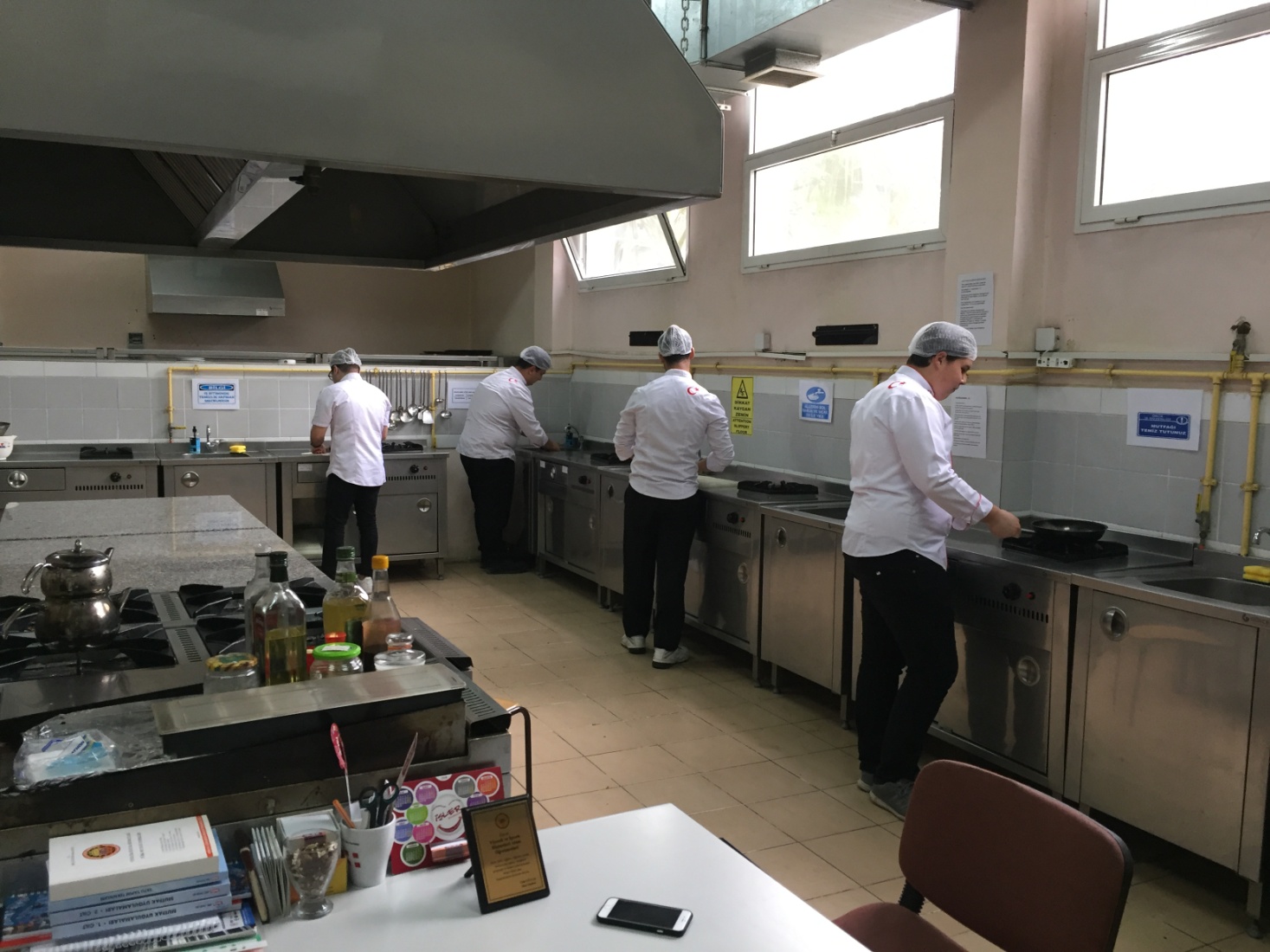 MUTFAK DALI ATÖLYEMİZ:
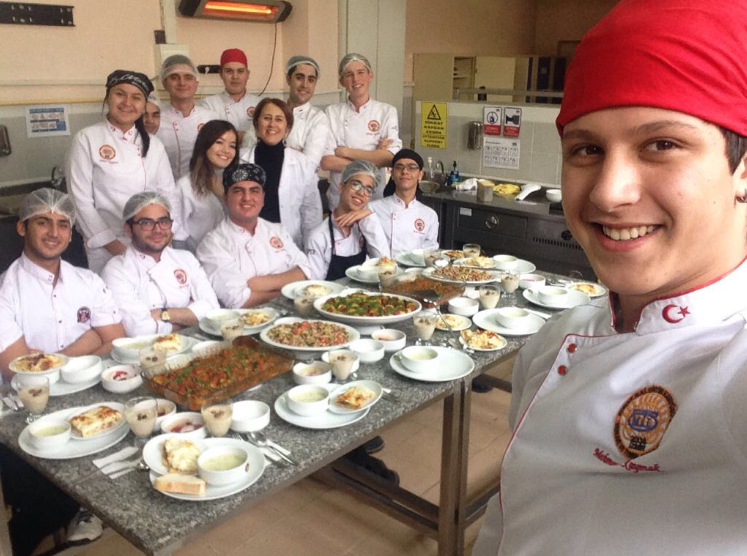 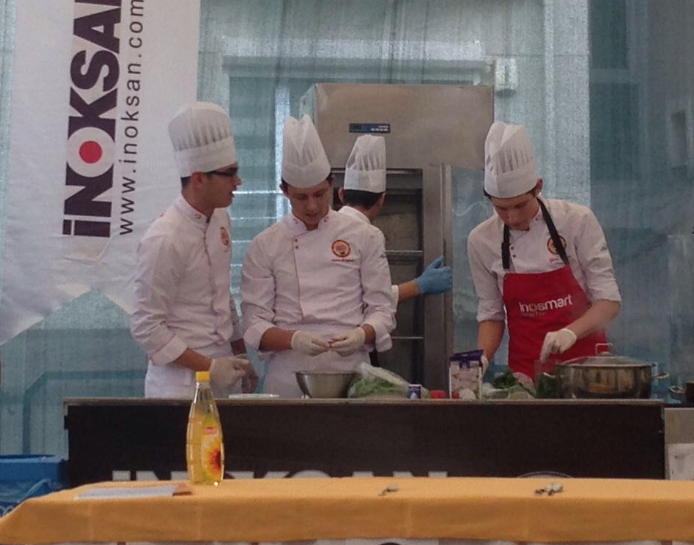 PASTACILIK DALI ATÖLYELERİMİZ:
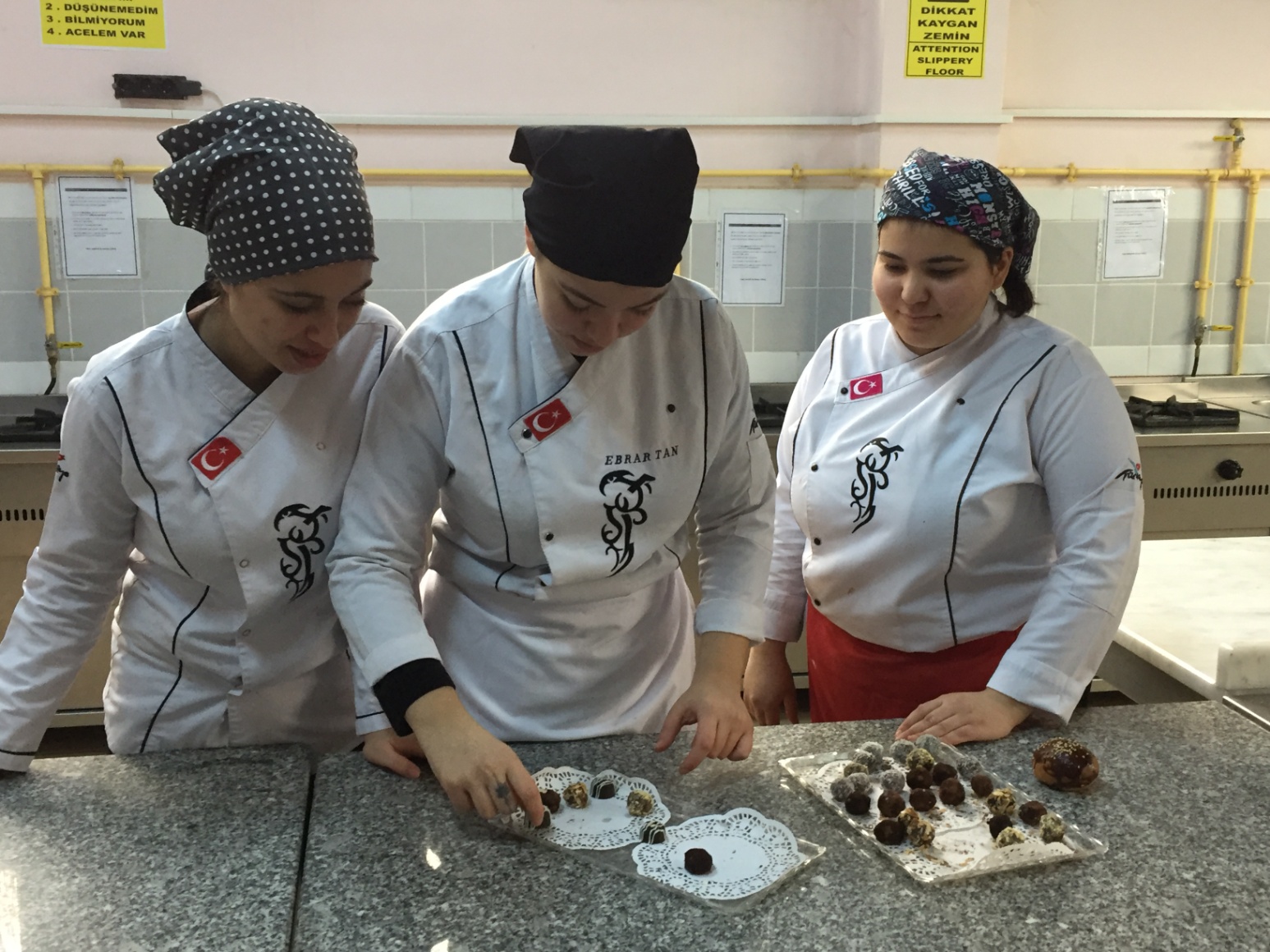 PASTACILIK DALI ATÖLYELERİMİZ:
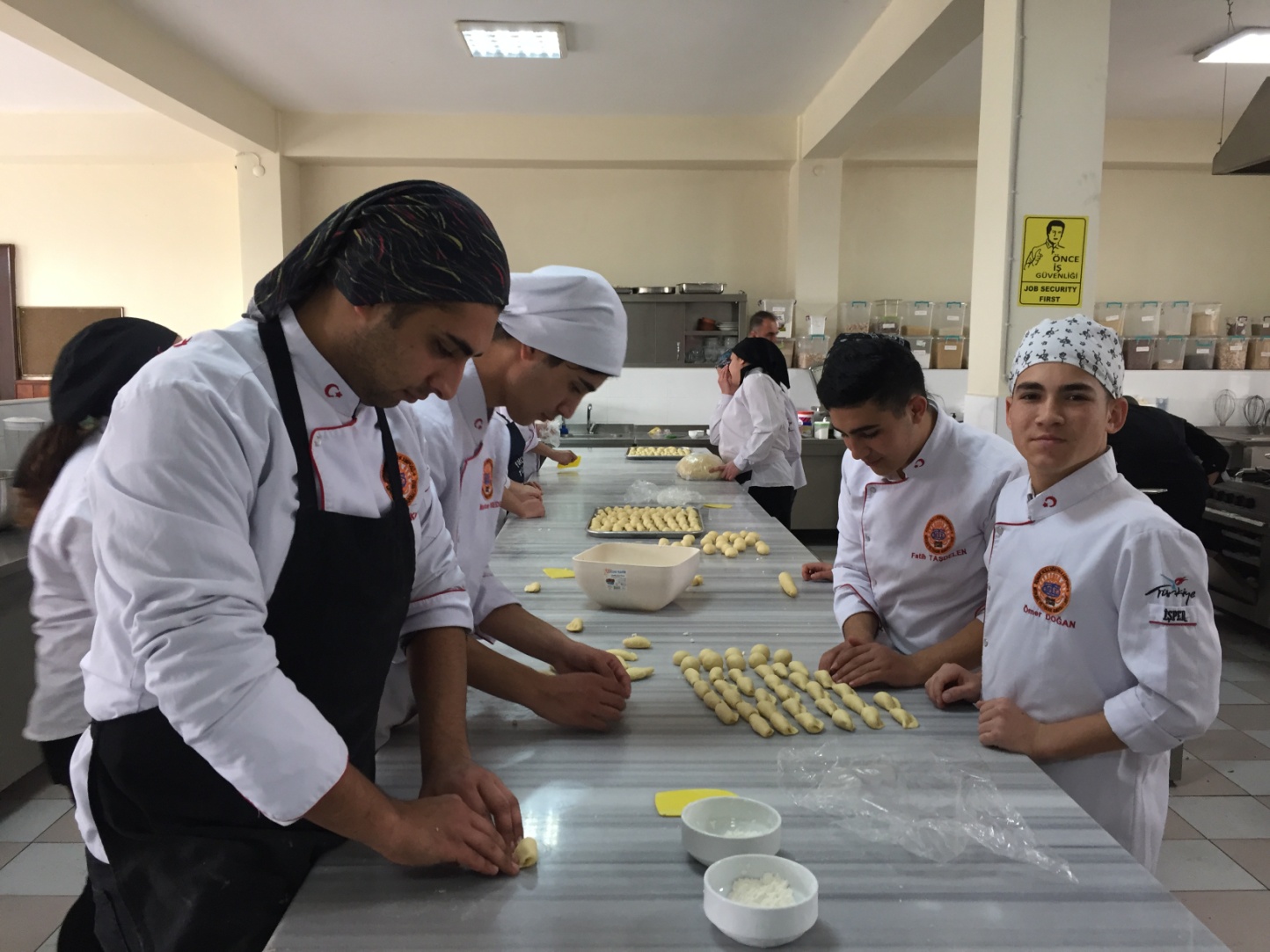 PASTACILIK DALI ATÖLYELERİMİZ:
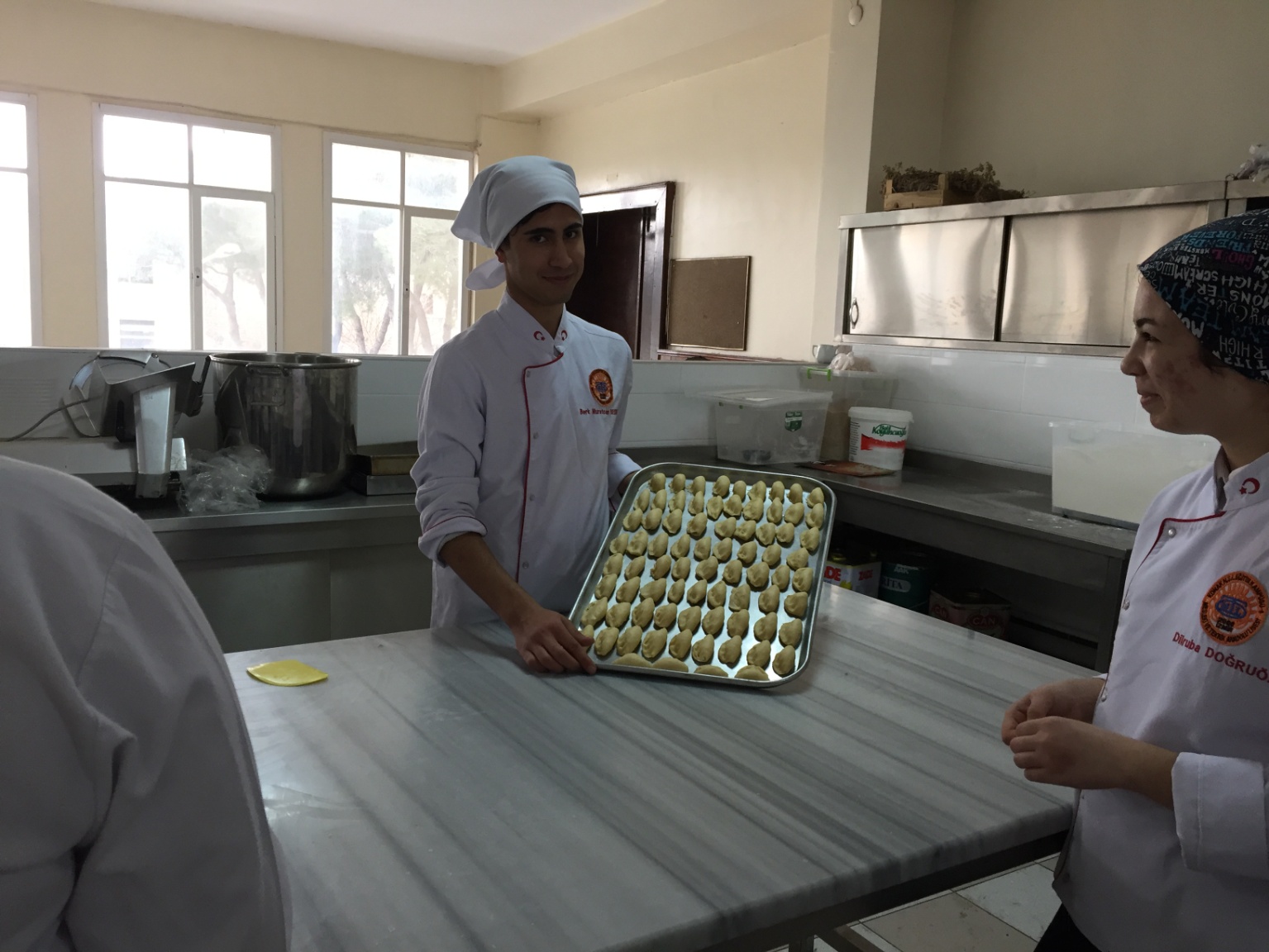 SERVİS DALI ATÖLYELERİMİZ:
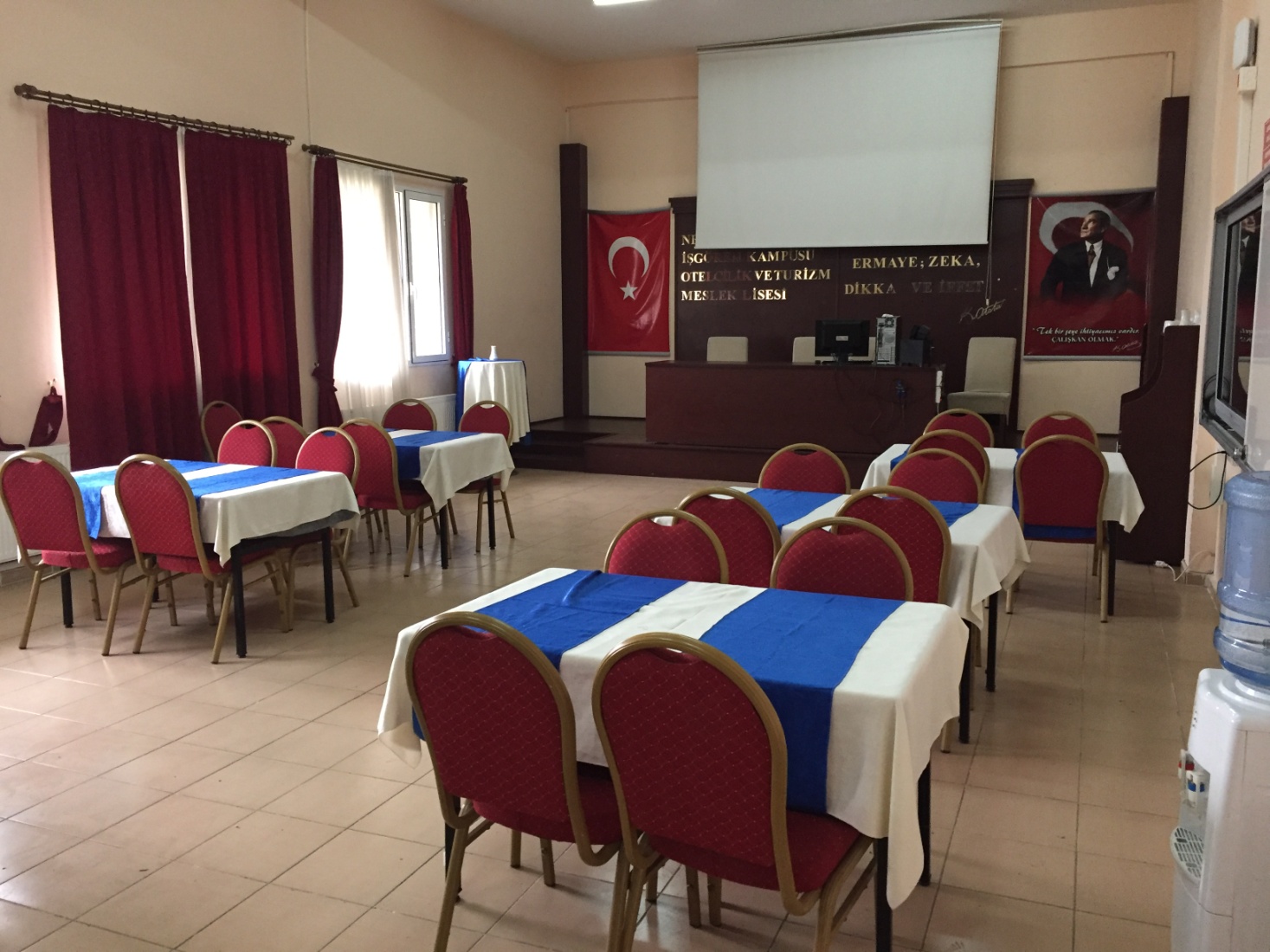 SERVİS DALI ATÖLYERİMİZ:
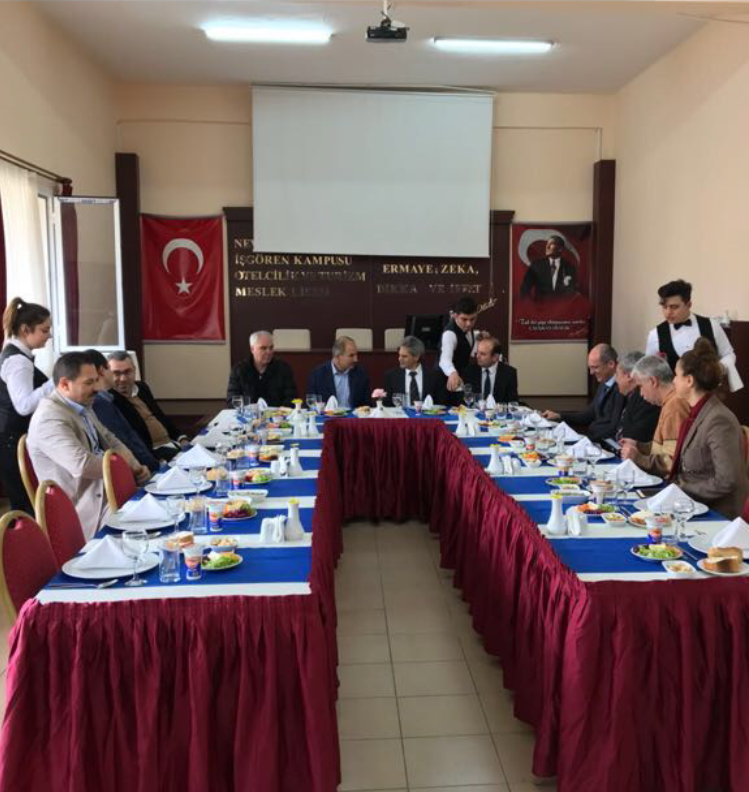 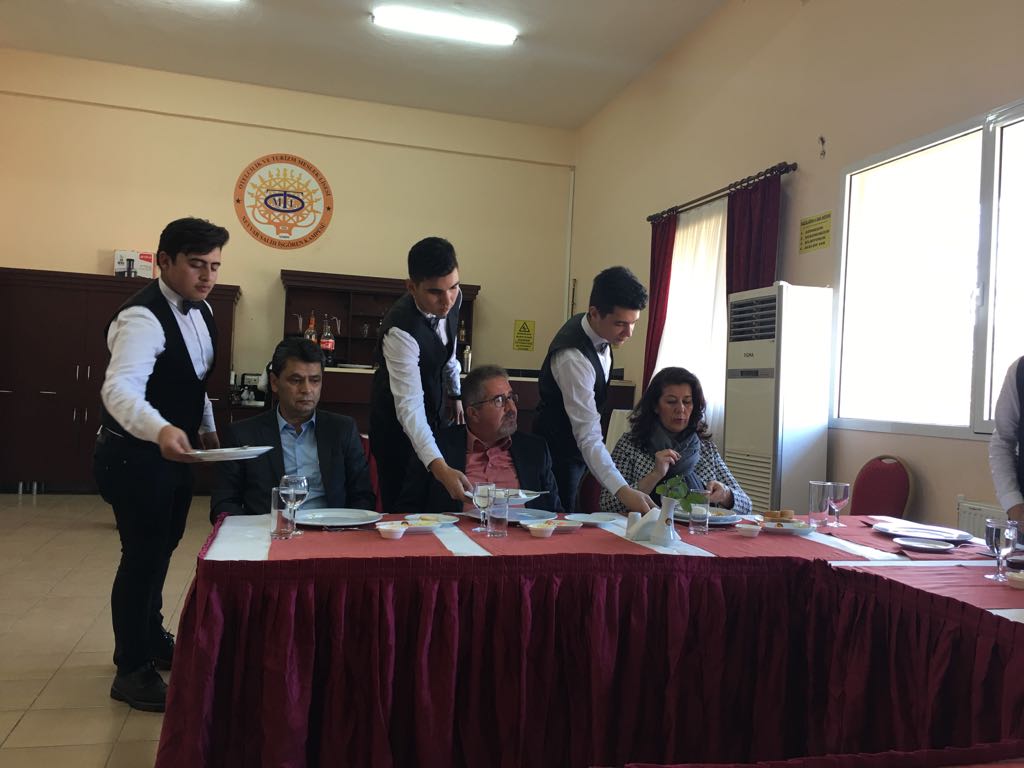 SERVİS DALI ATÖLYELERİMİZ:
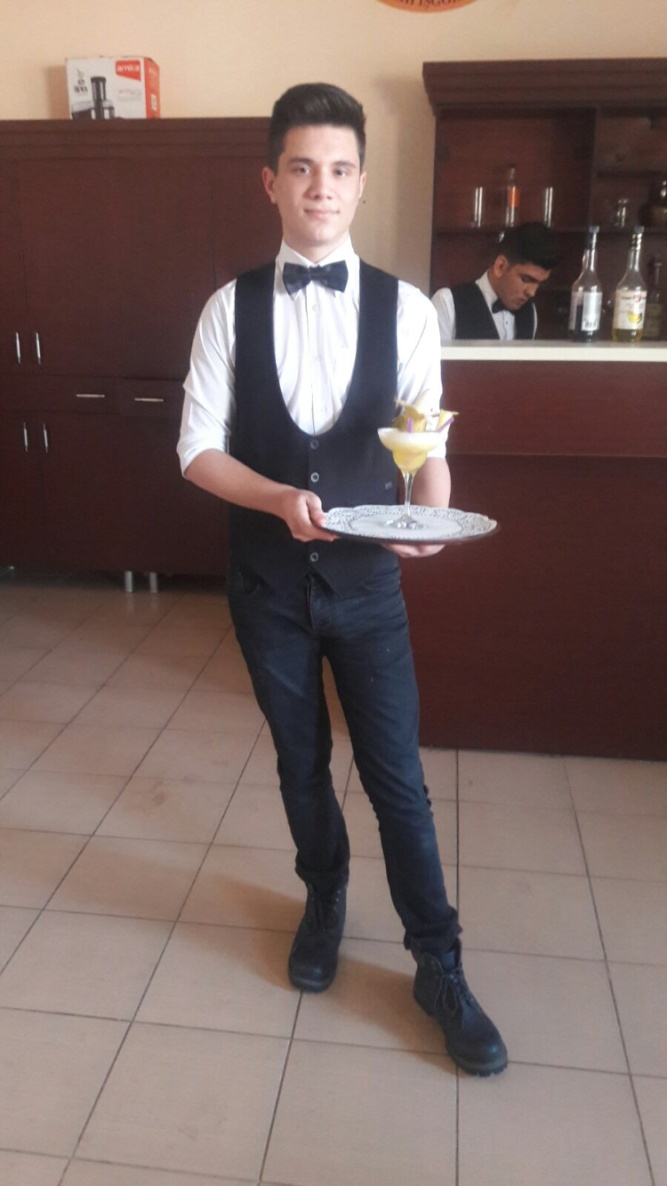 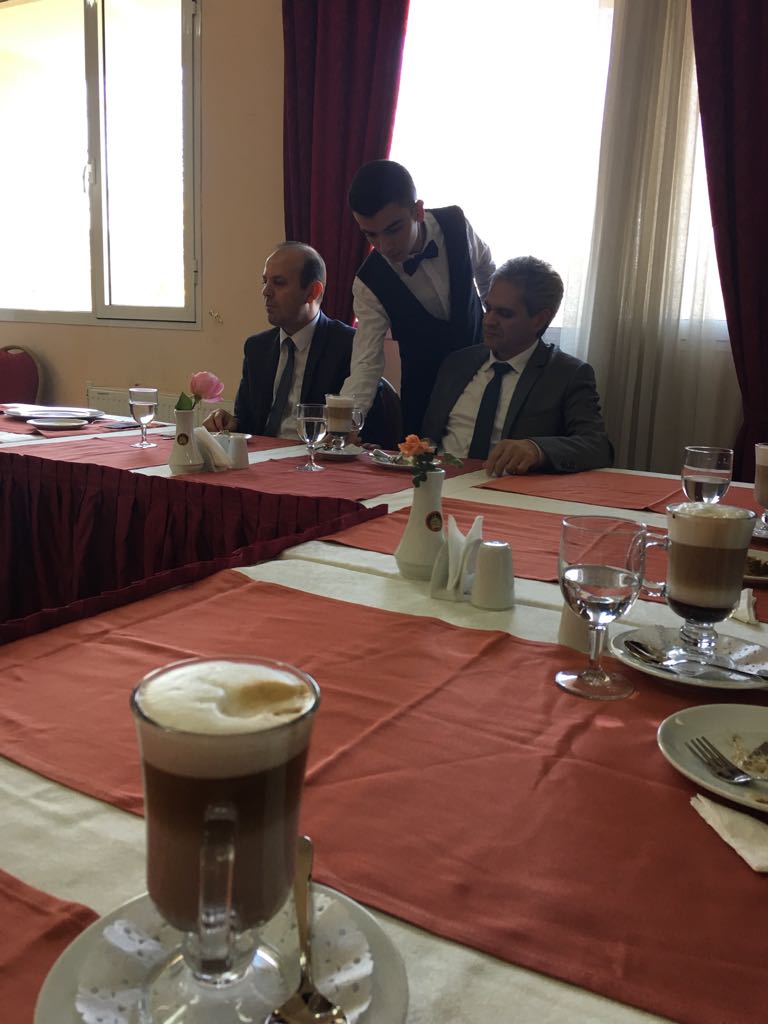 SERVİS DALI ATÖLYELERİMİZ:
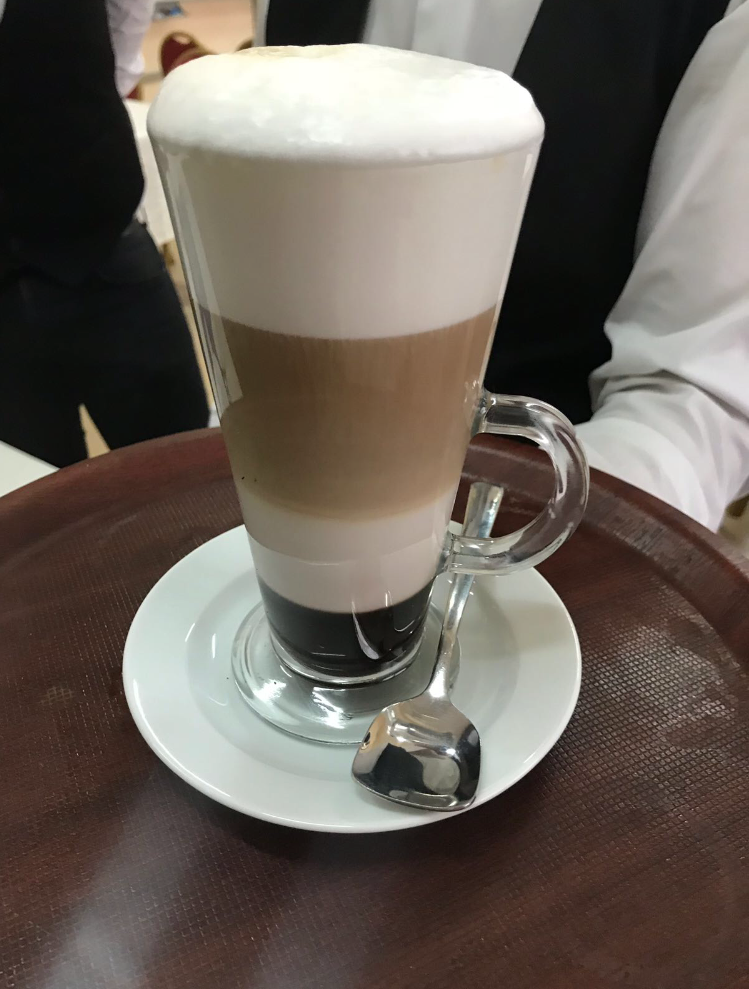 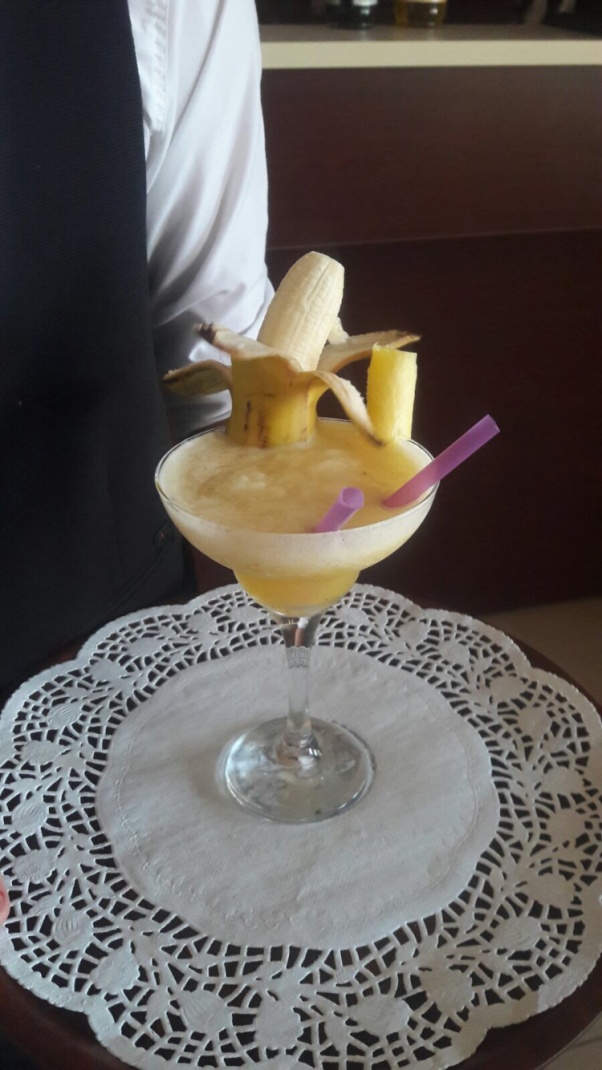 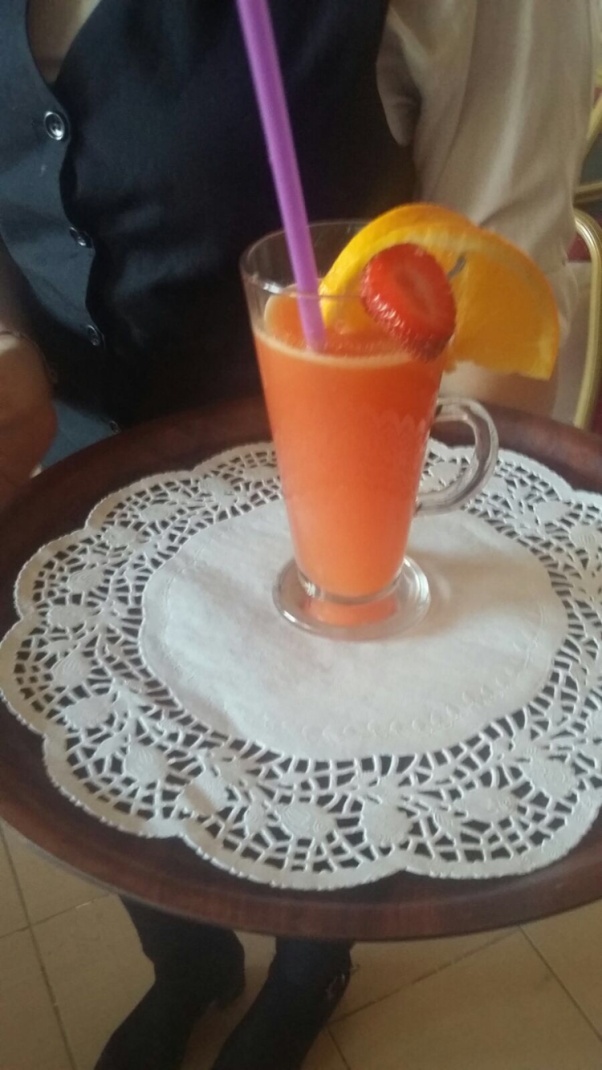 OKUL PANSİYONUMUZ:
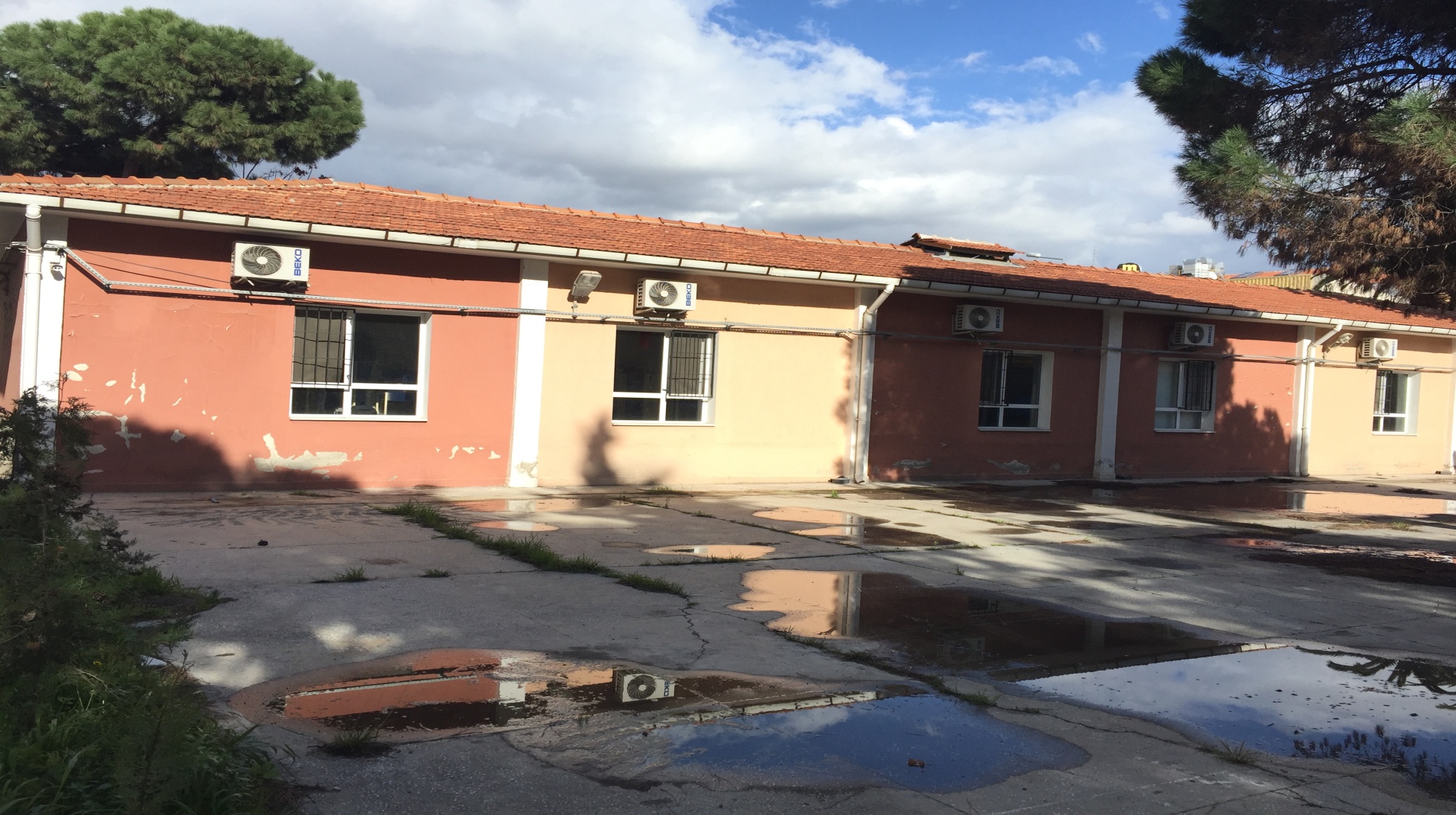 Okulumuzun 21 öğrencisi pansiyonda yatılı olarak eğitim almaktadır.
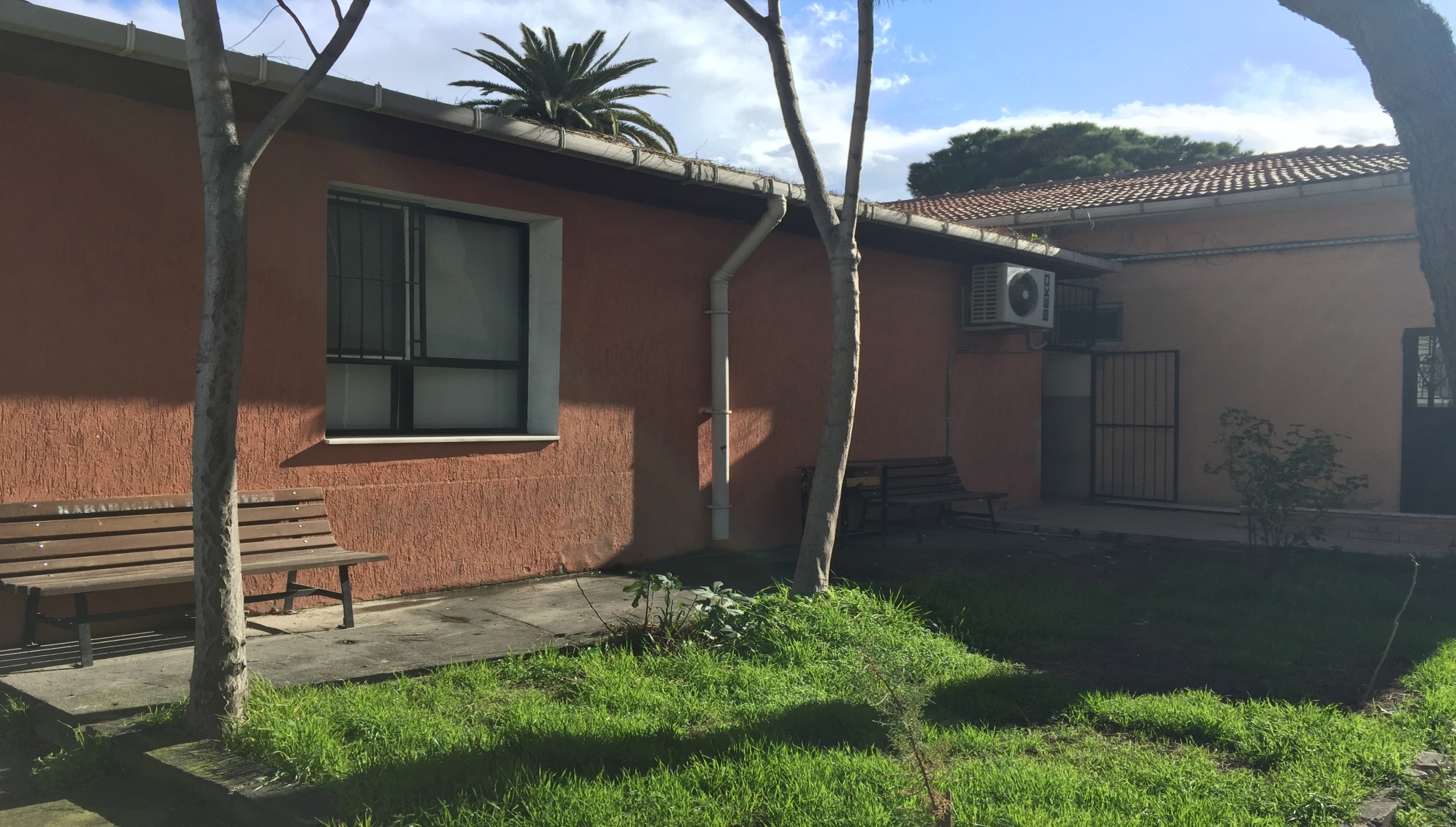 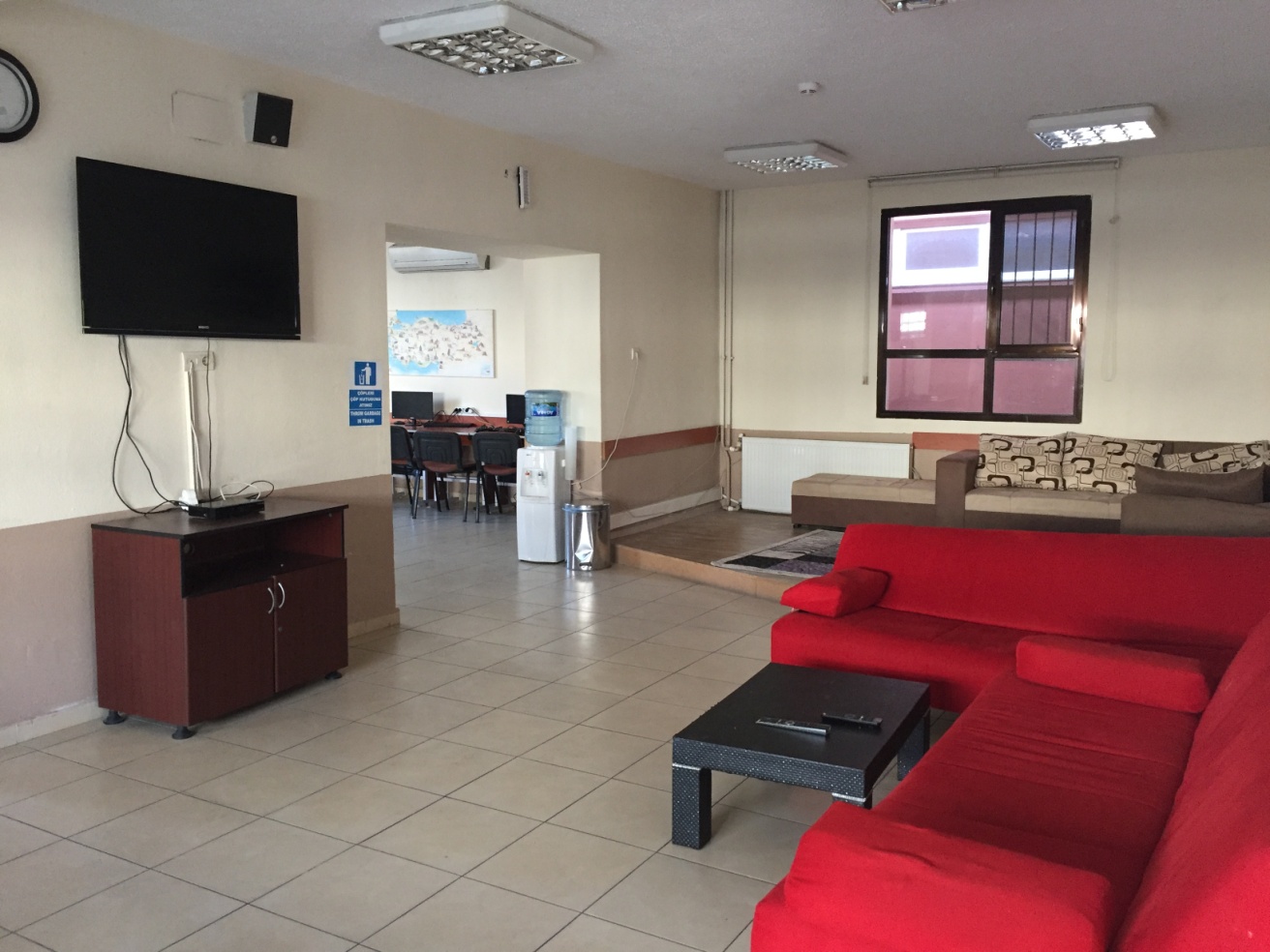 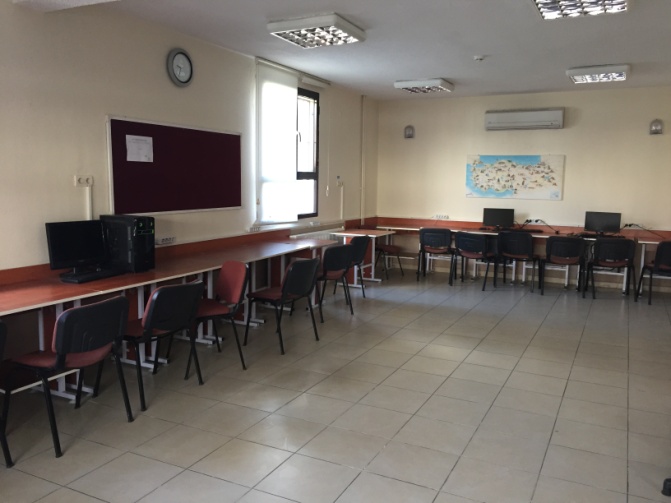 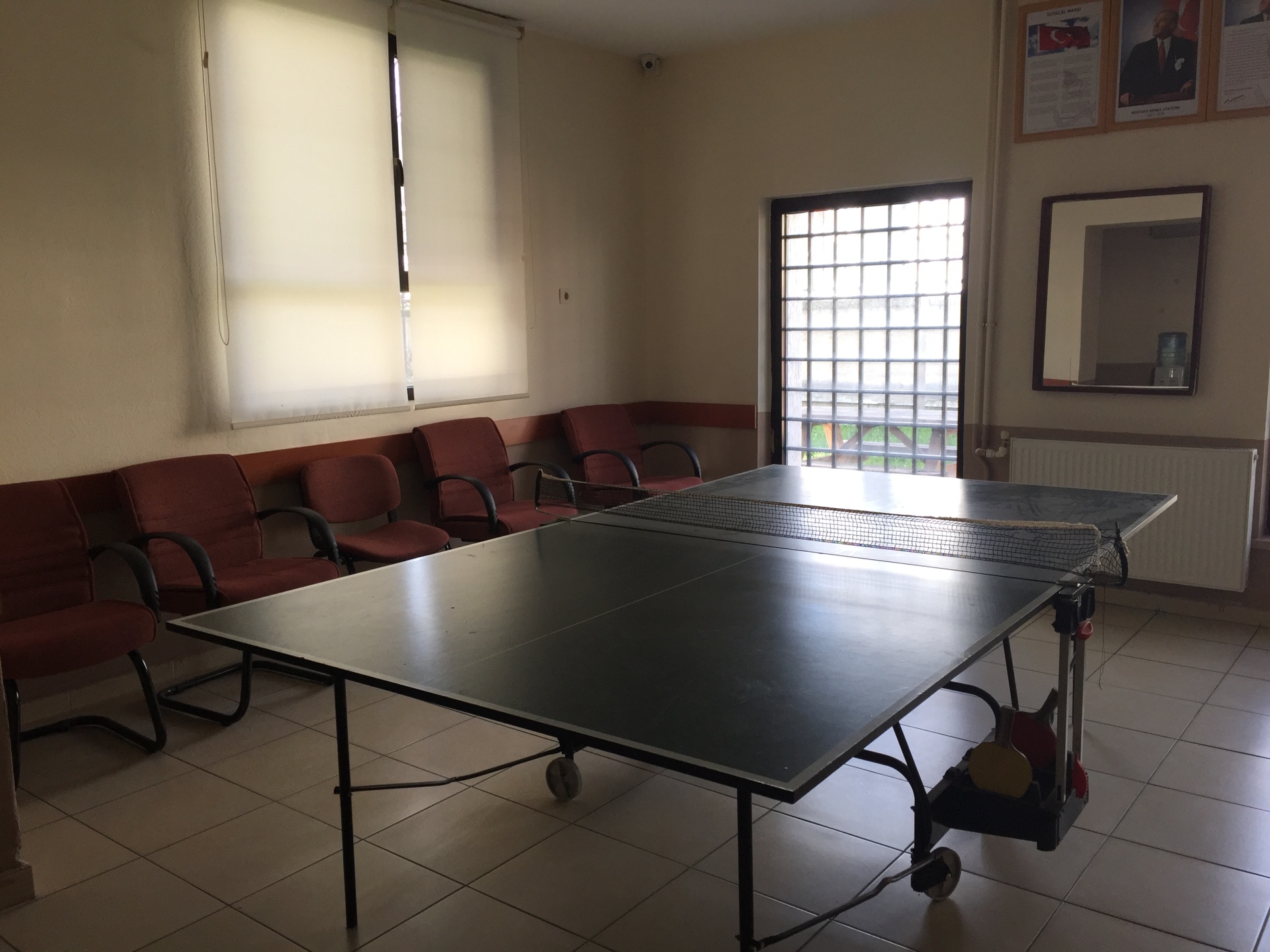 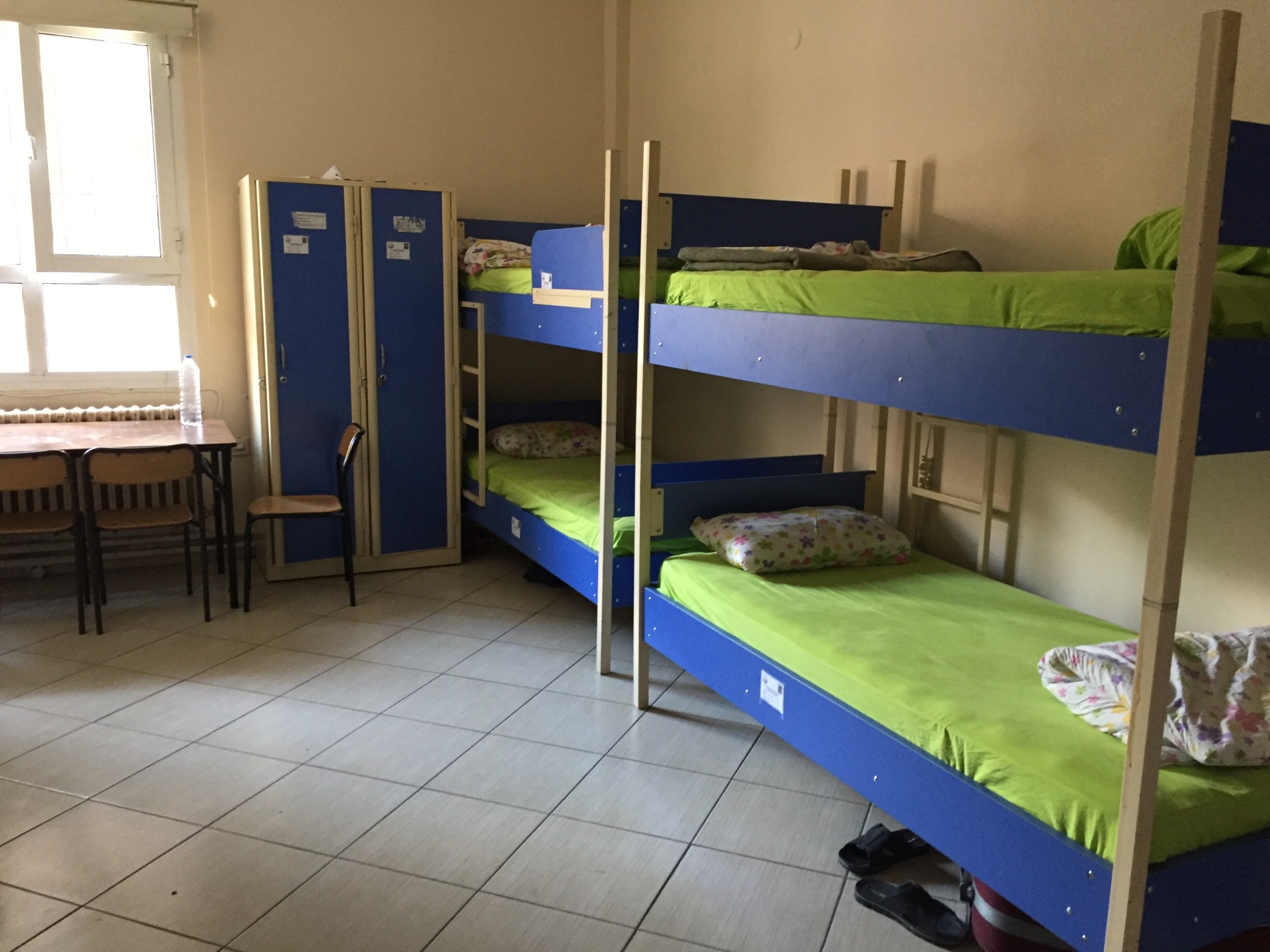 FEN DERSLERİ LABORATUARIMIZ:
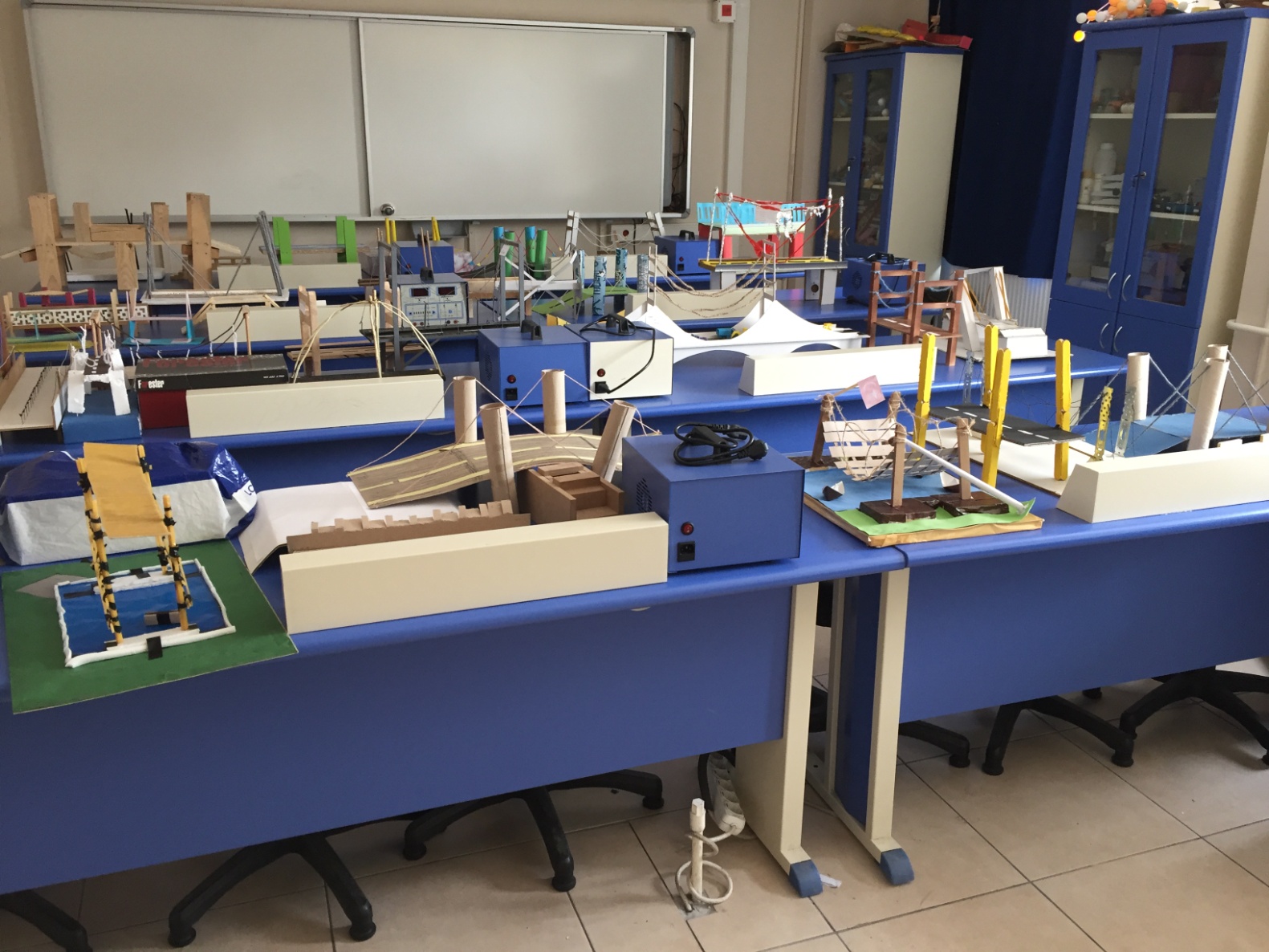 FEN DERSLERİ LABORATUARIMIZ:
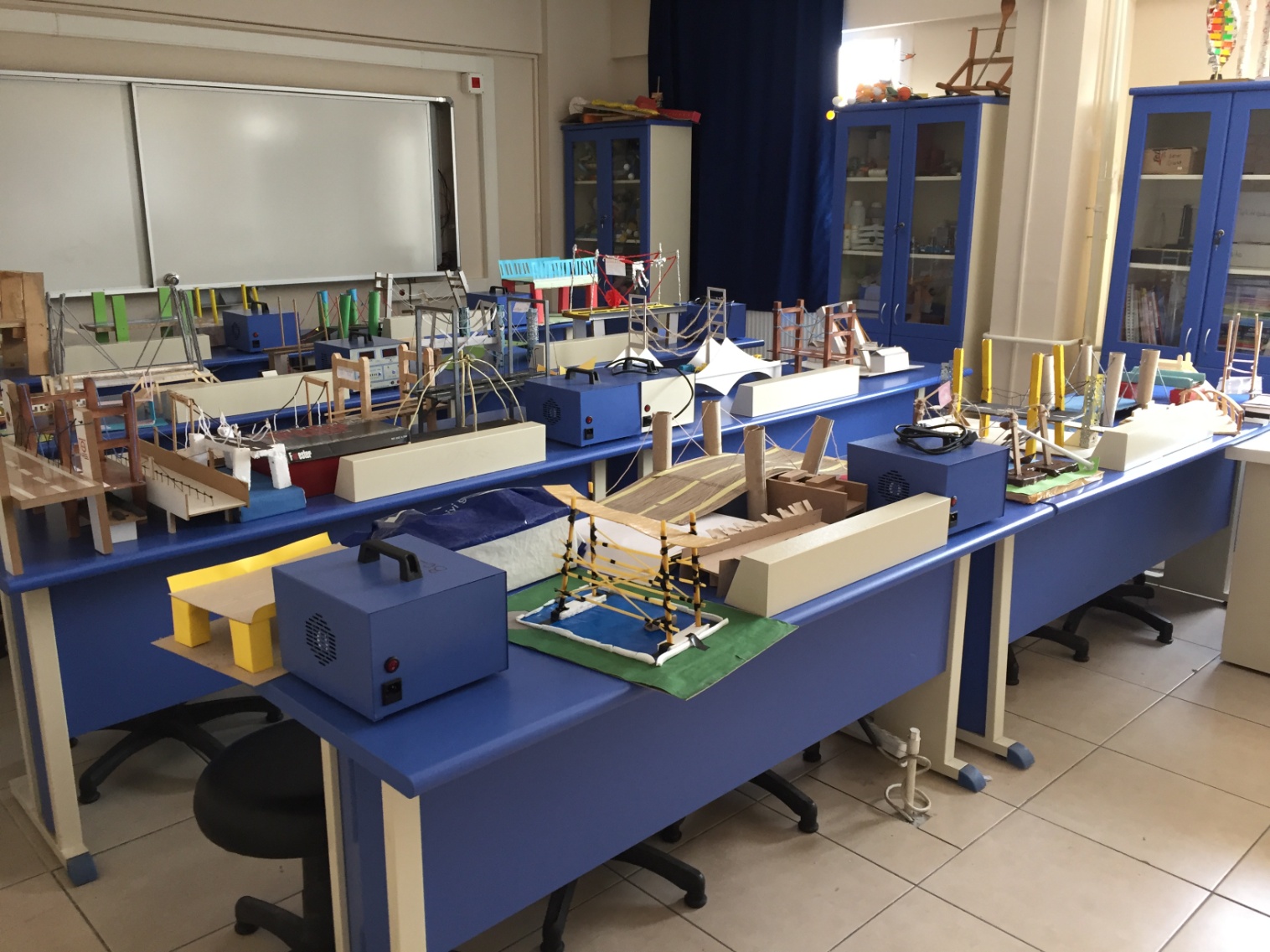 OKULUMUZUN SPOR FAALİYETLERİ:
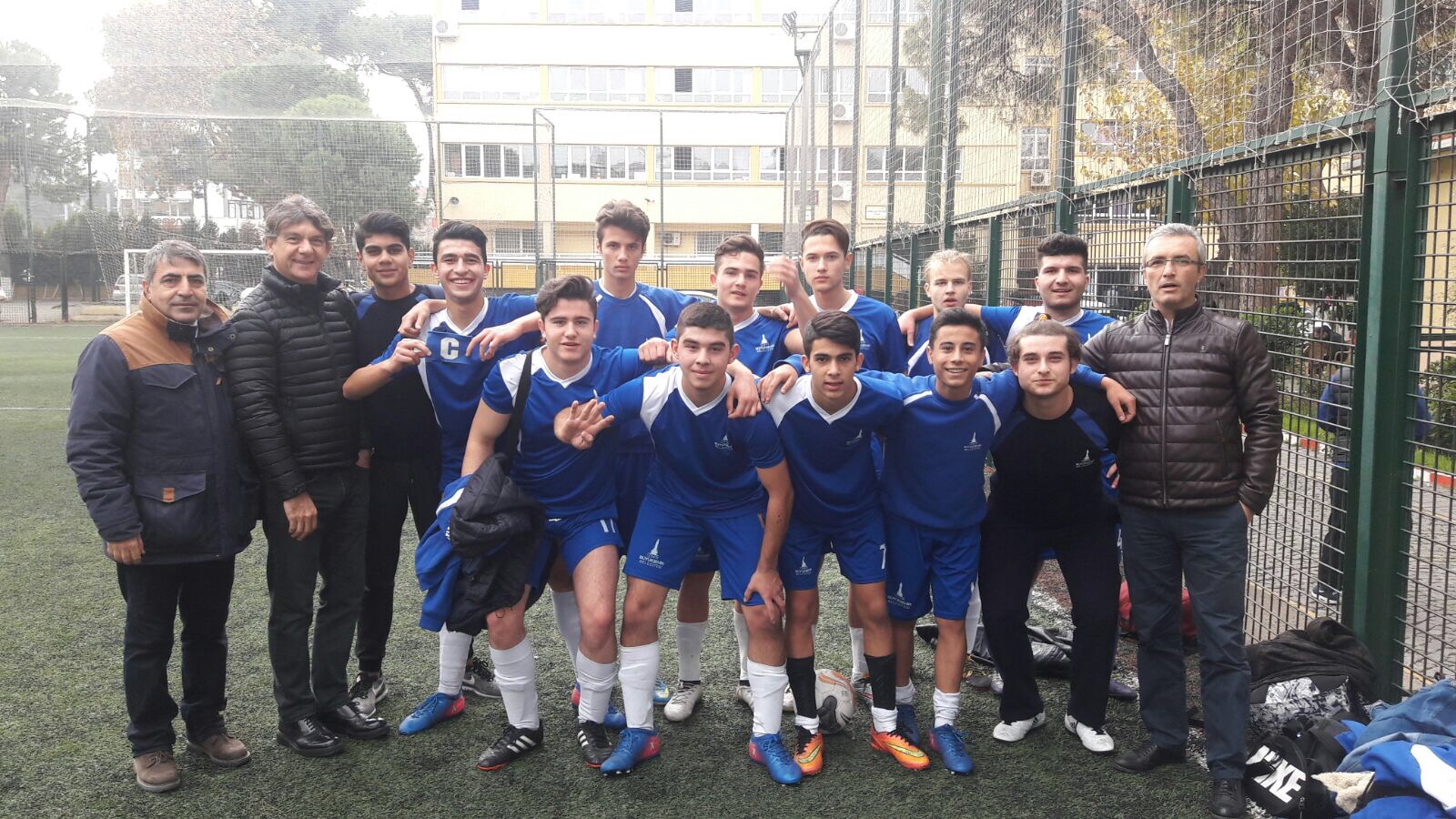 Okulumuzun futbol takımı
OKULUMUZUN SPOR FAALİYETLERİ:
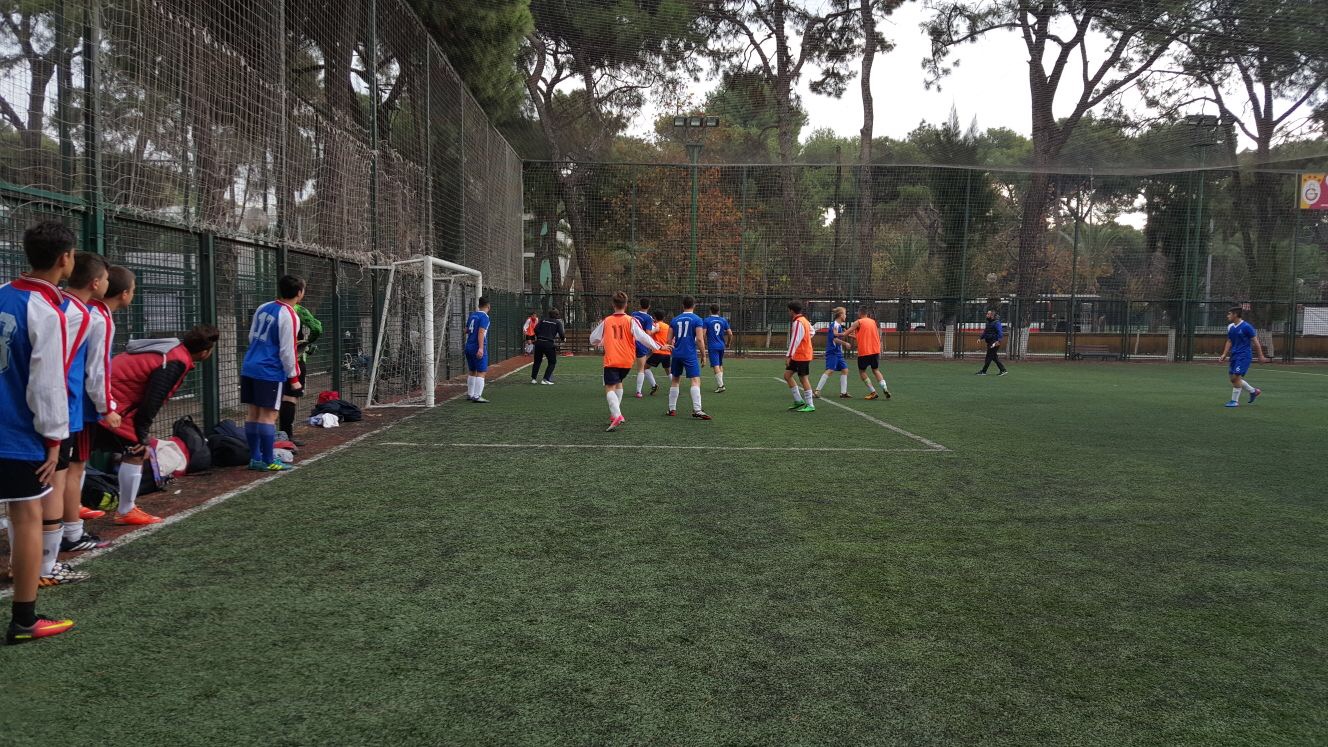 OKULUMUZUN SPOR FAALİYETLERİ:
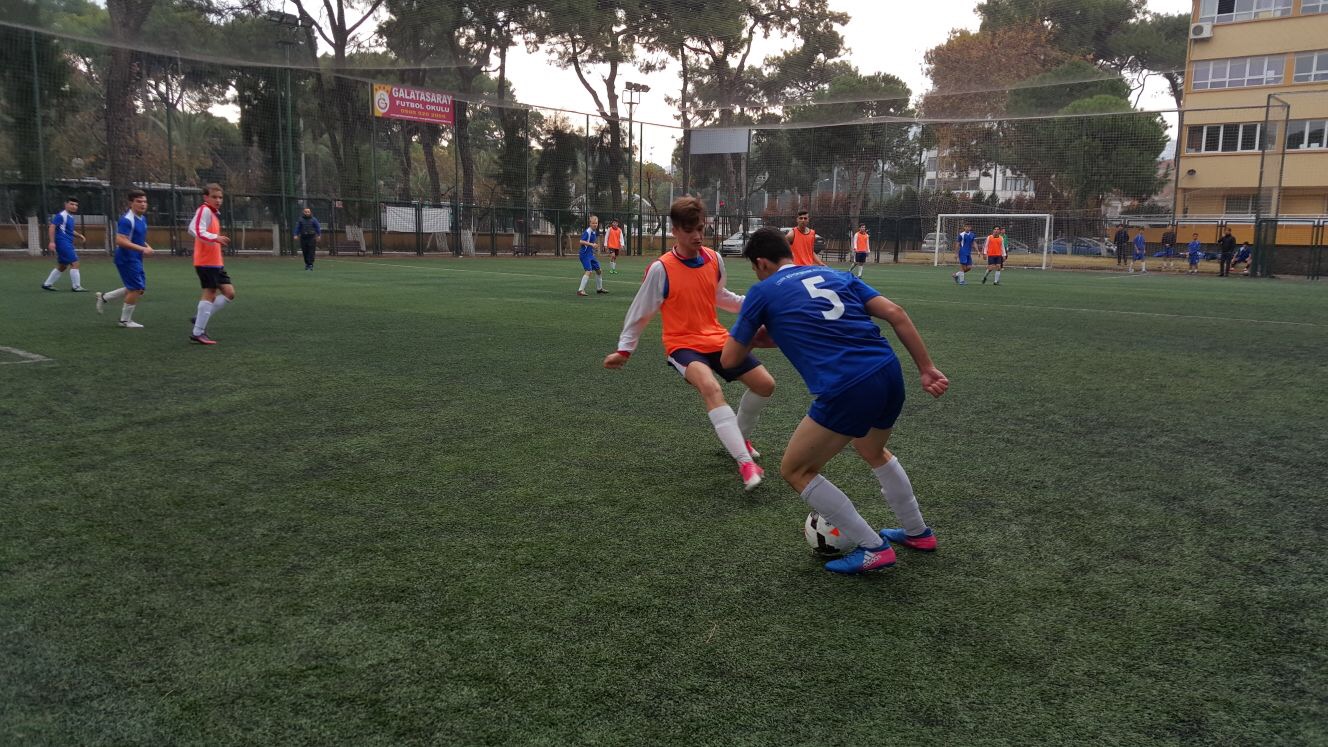 OKULUMUZUN SPOR FAALİYETLERİ:
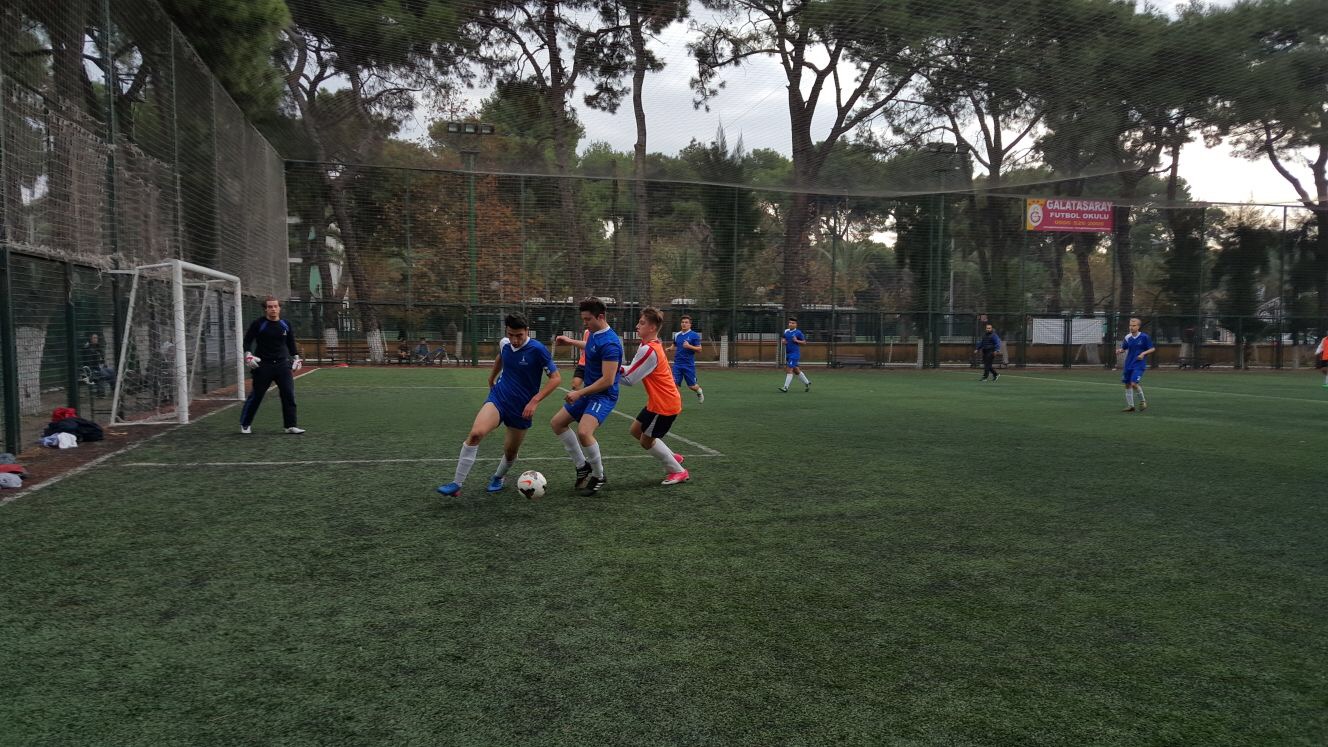 Okulumuz öğrencilerinden Onur Kayar disk atma dalında İzmir 2. si olmuştur.
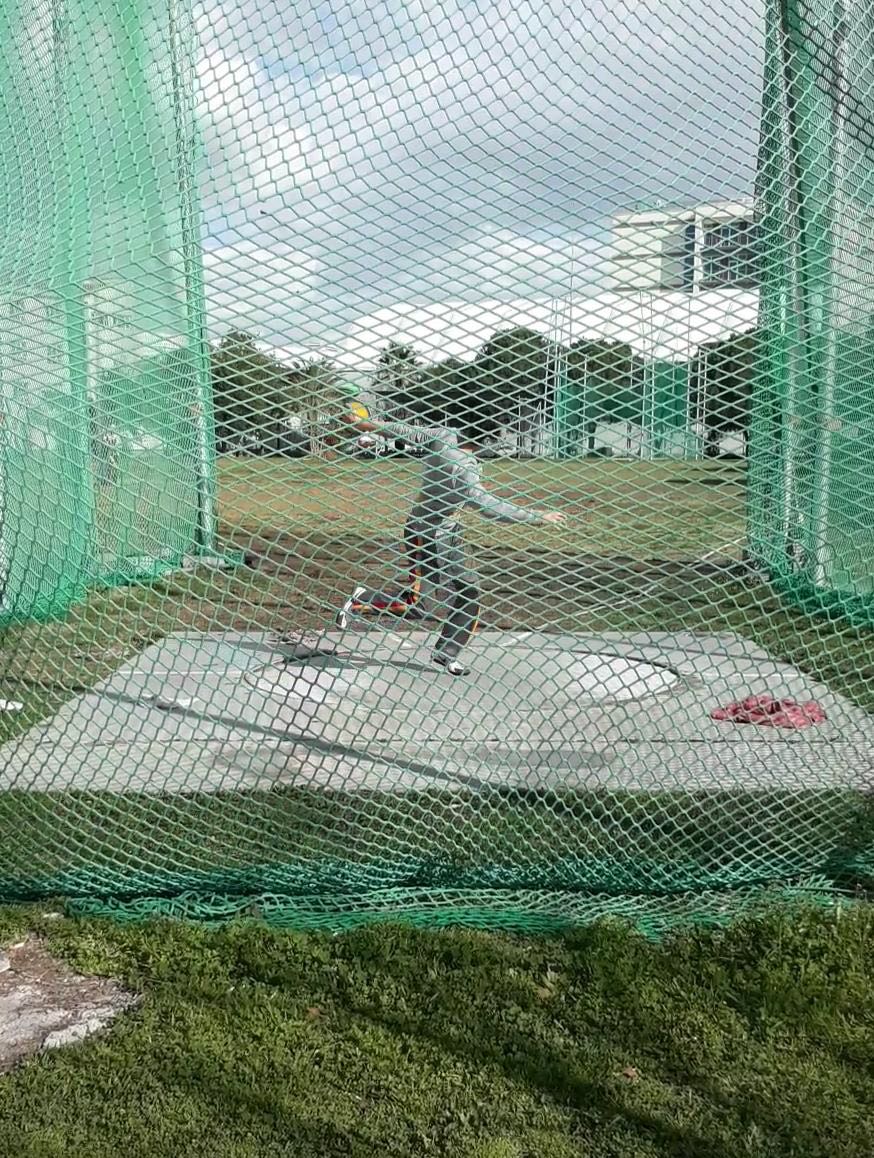 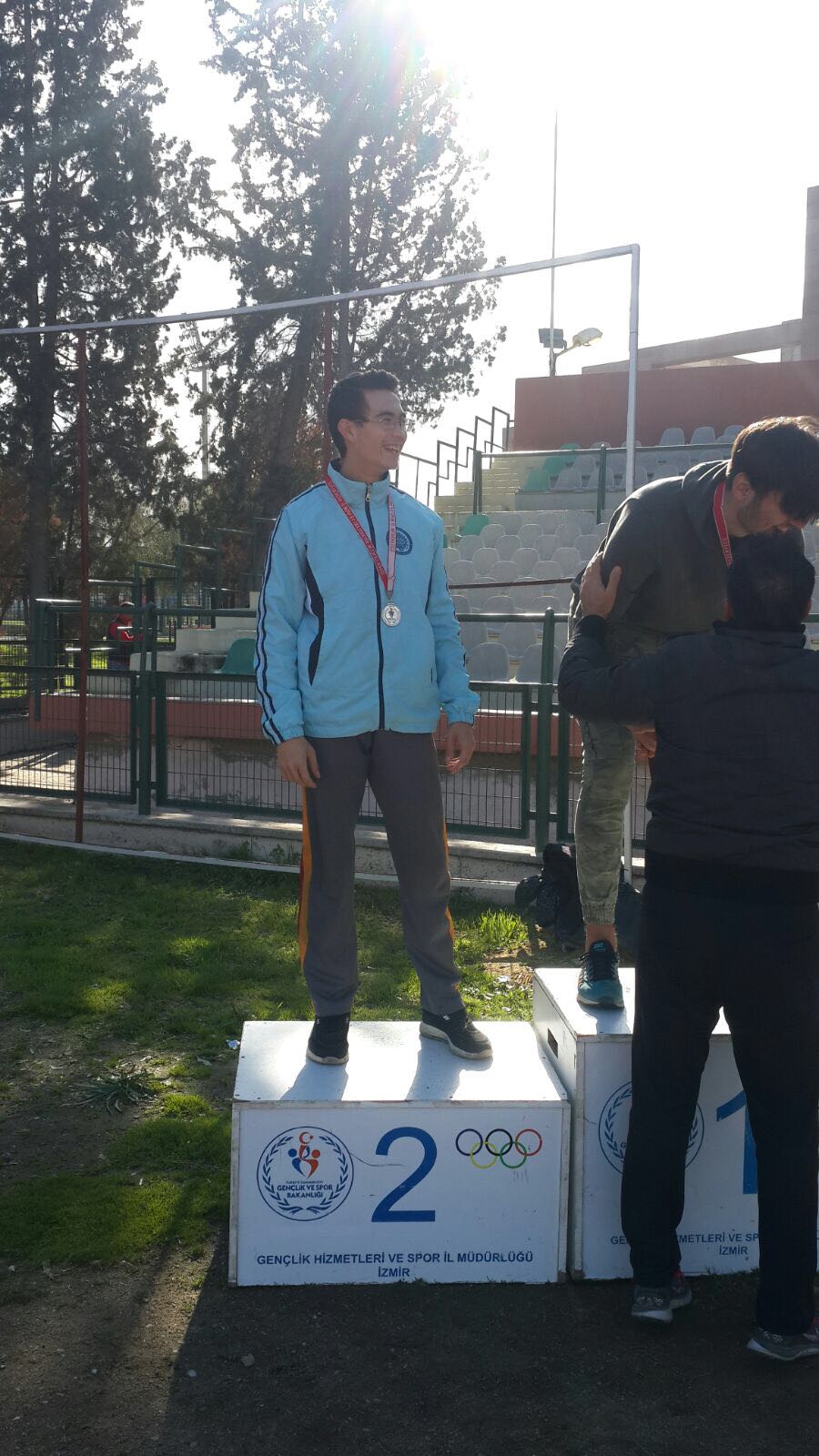 Okulumuz birçok sosyal sorumluluk projesine öncü olmaktadır.
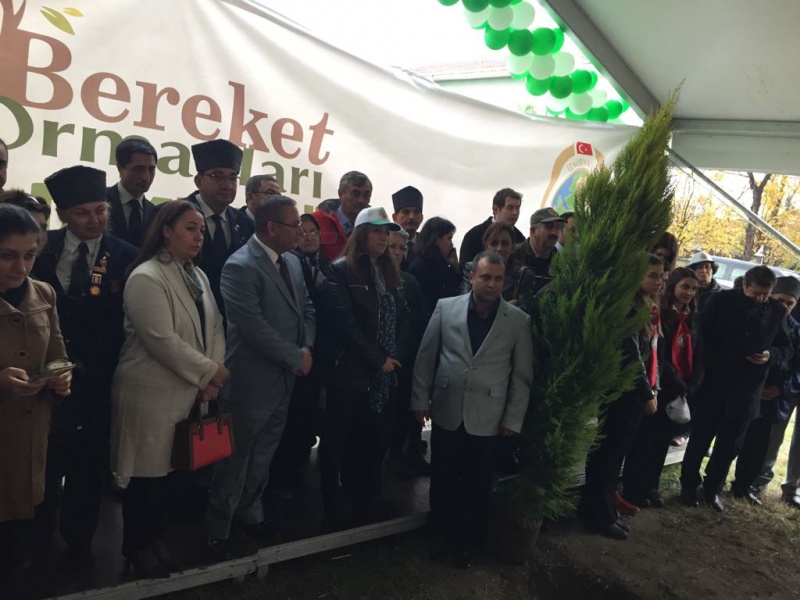 Gönül Elçileri Projesi kapsamında Sayın Emine ERDOĞAN öncülüğünde İzmir´de 500 bin fidan dikimi Bereket Ormanları olarak dikildi.
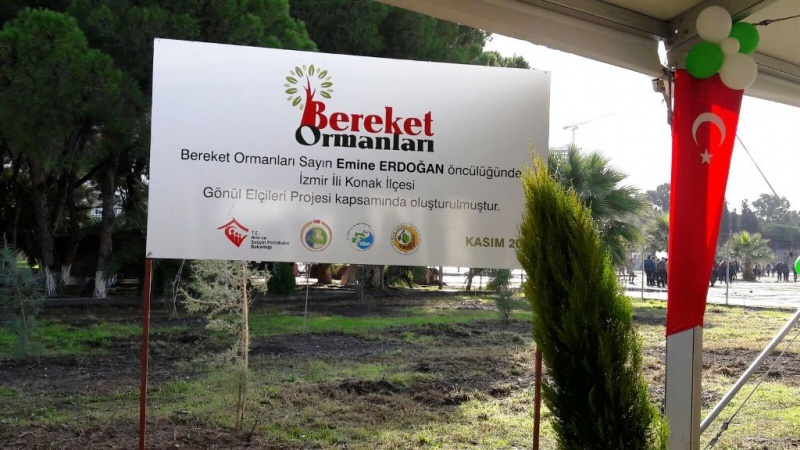 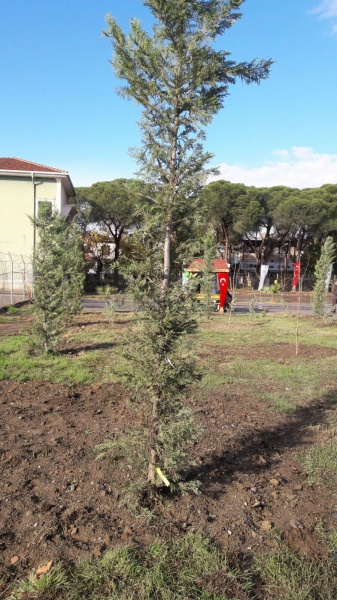 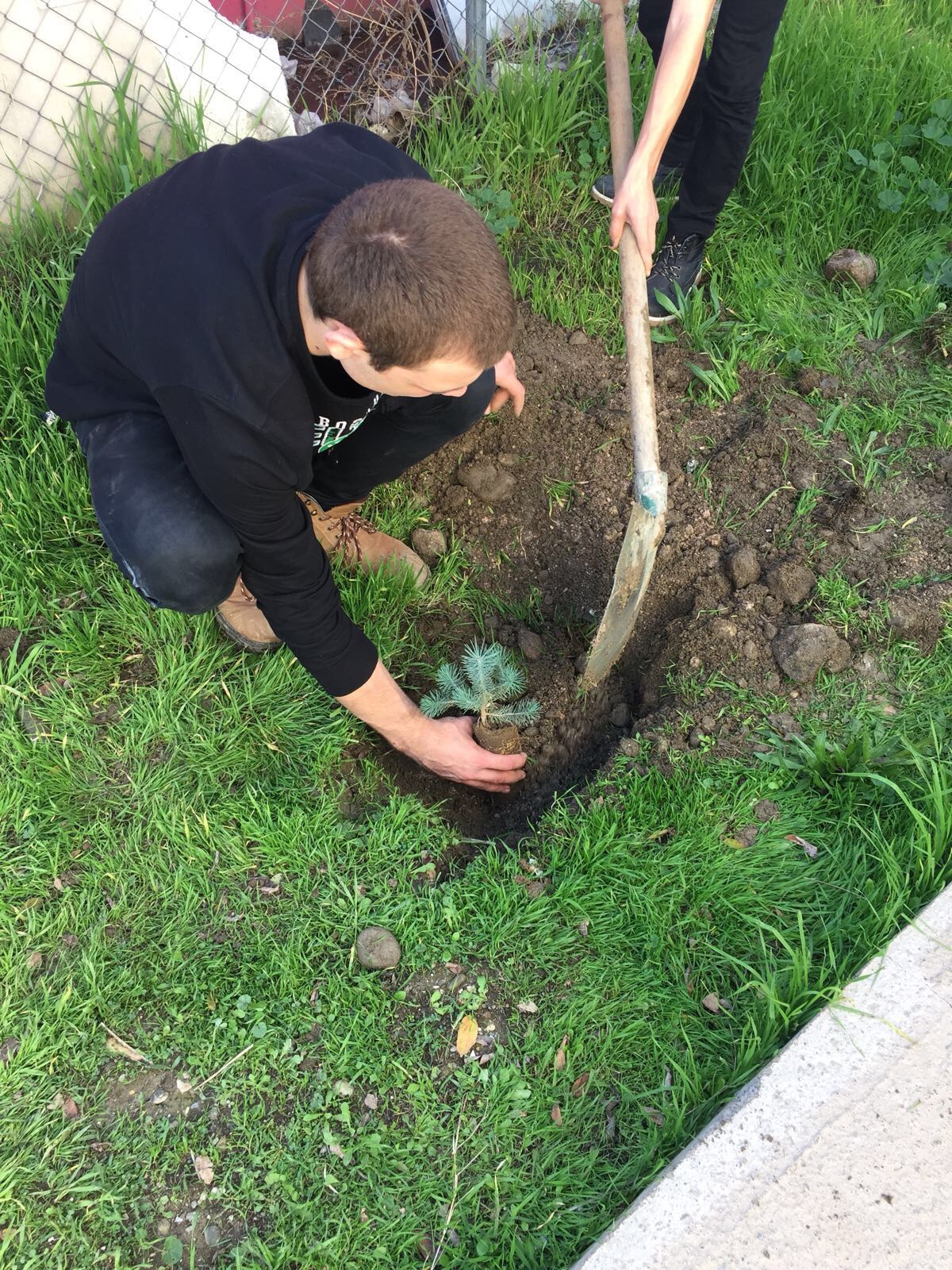 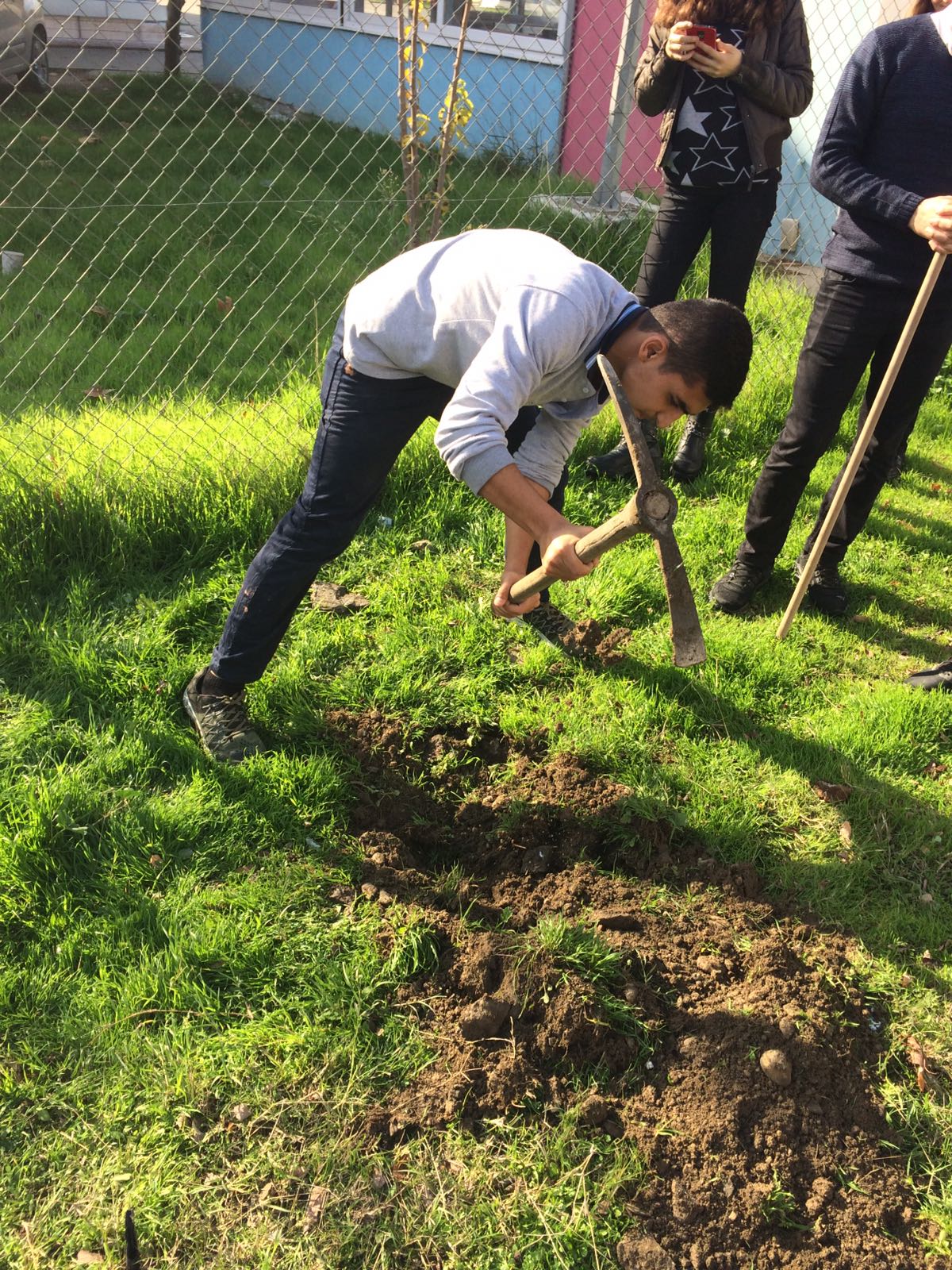 Okulumuz:
Okulumuz 2017-2018 eğitim öğretim yılında sağlıklı temiz ve hijyen okul projesini gerçekleştirip beyaz bayrak almıştır.
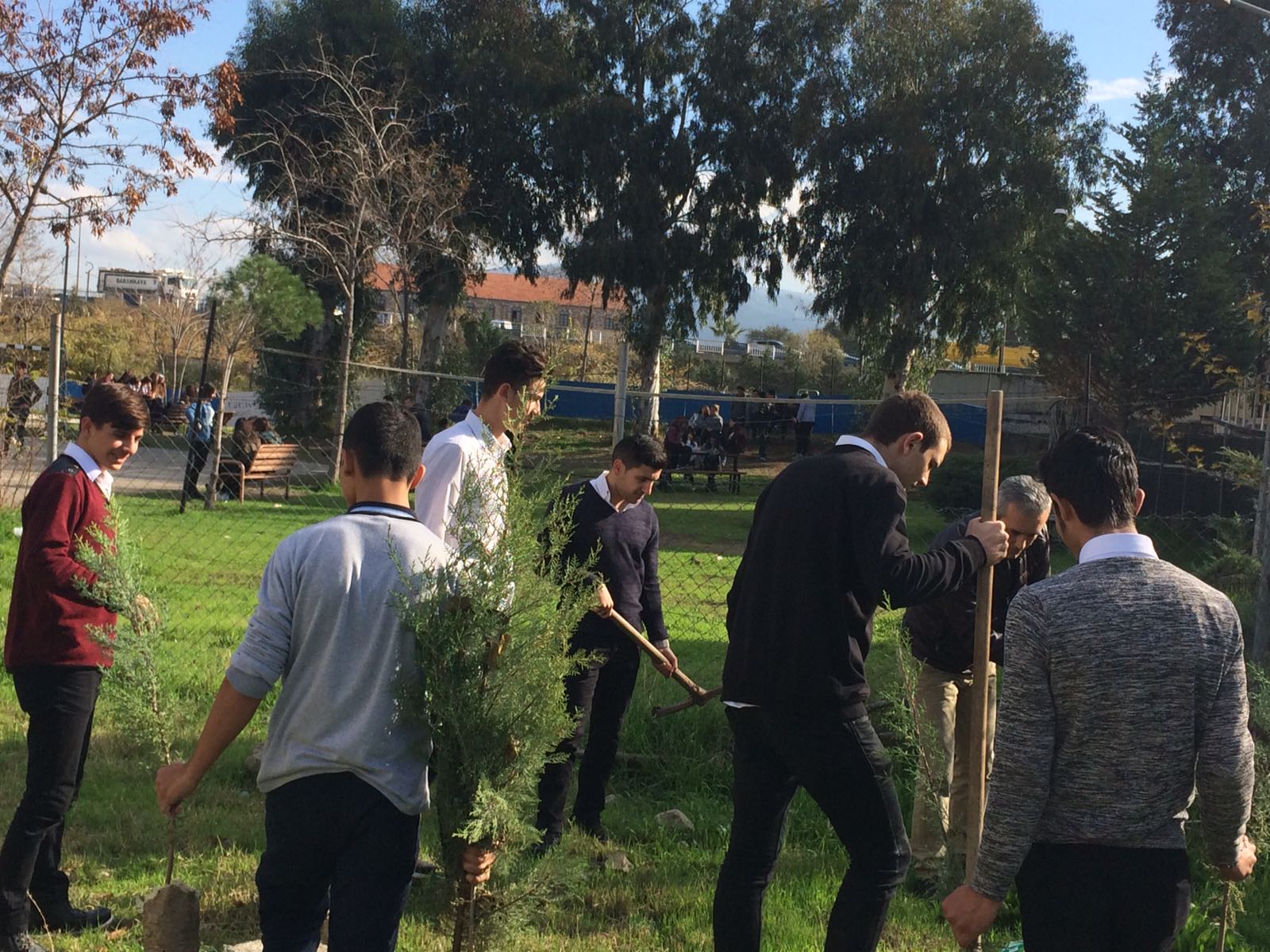 Okulumuz 10. ve 11. sınıf öğrencileri her sene beceri eğitimine şenlik havasında uğurlanır.
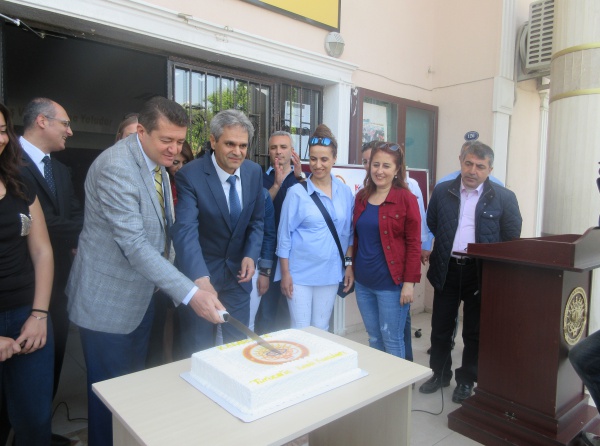 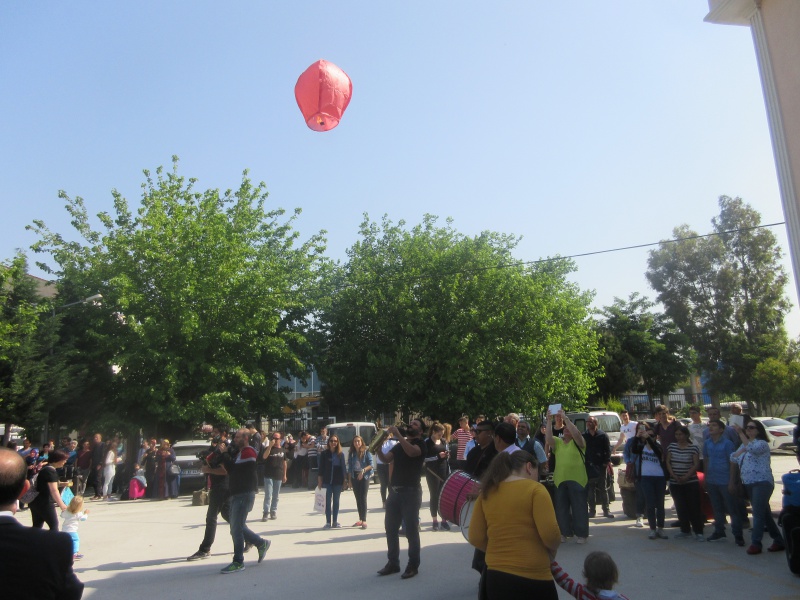 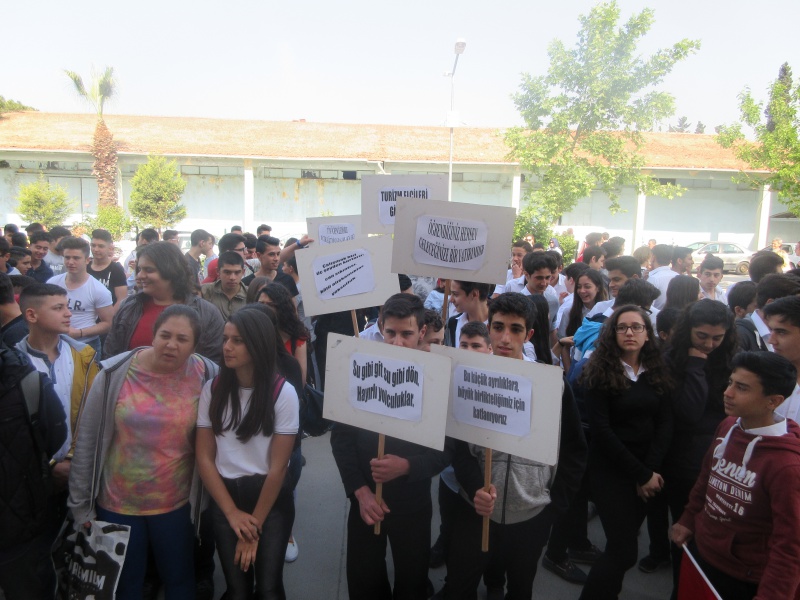 Okulumuz öğrencileri her yıl düzenli olarak ilimizdeki üniversiteleri tanımak amacıyla ziyaret etmektedir.
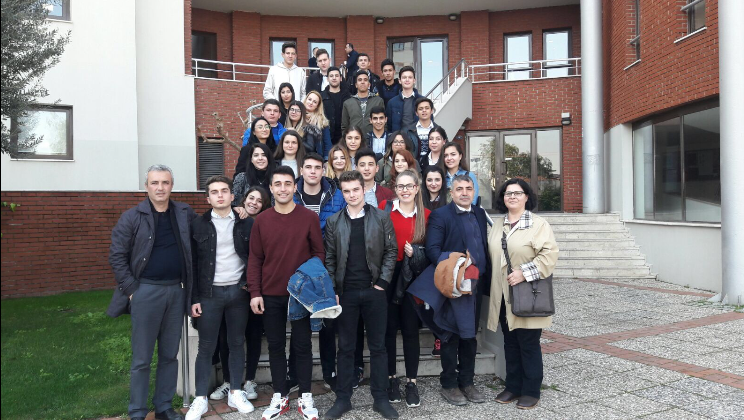 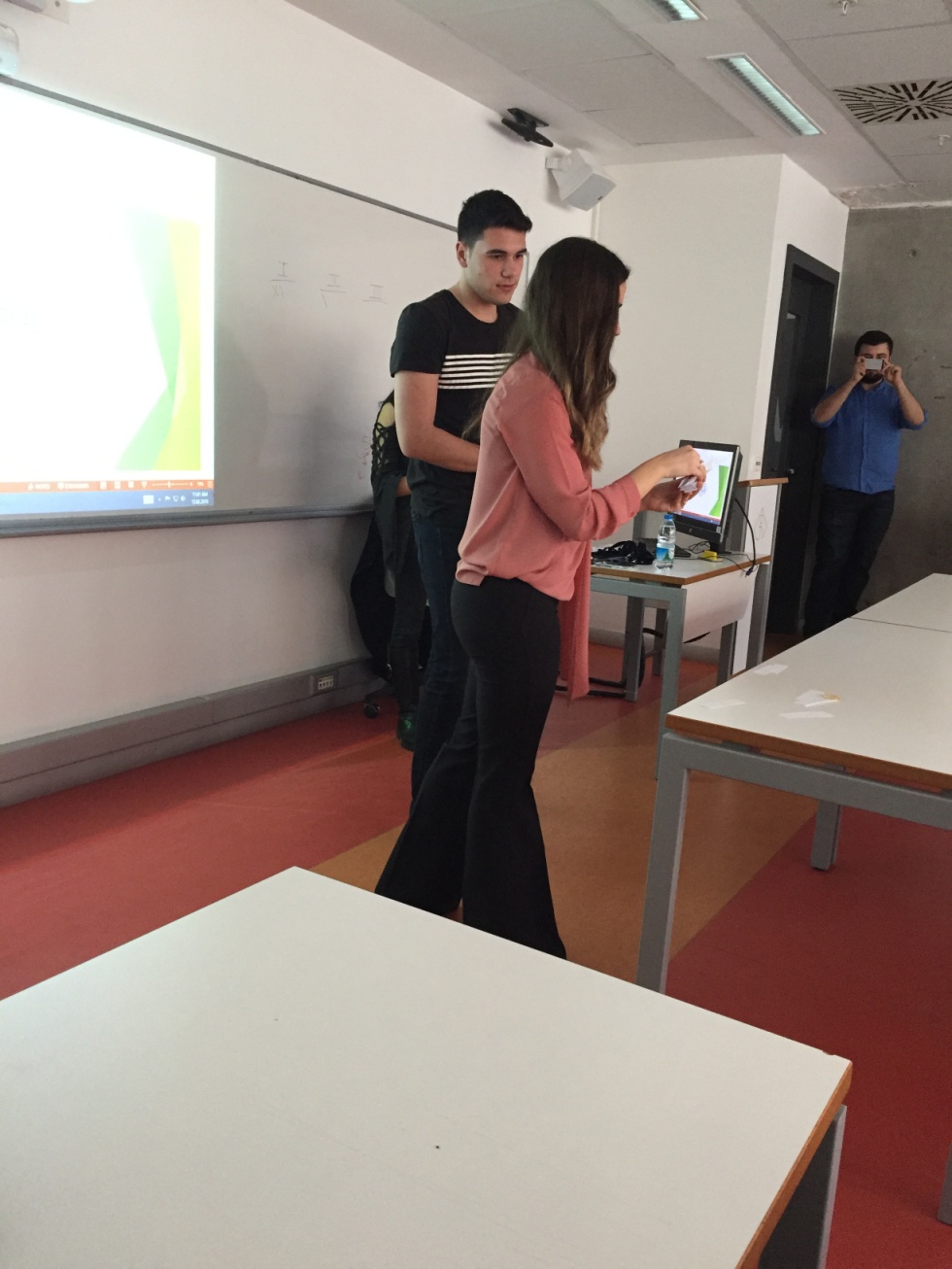 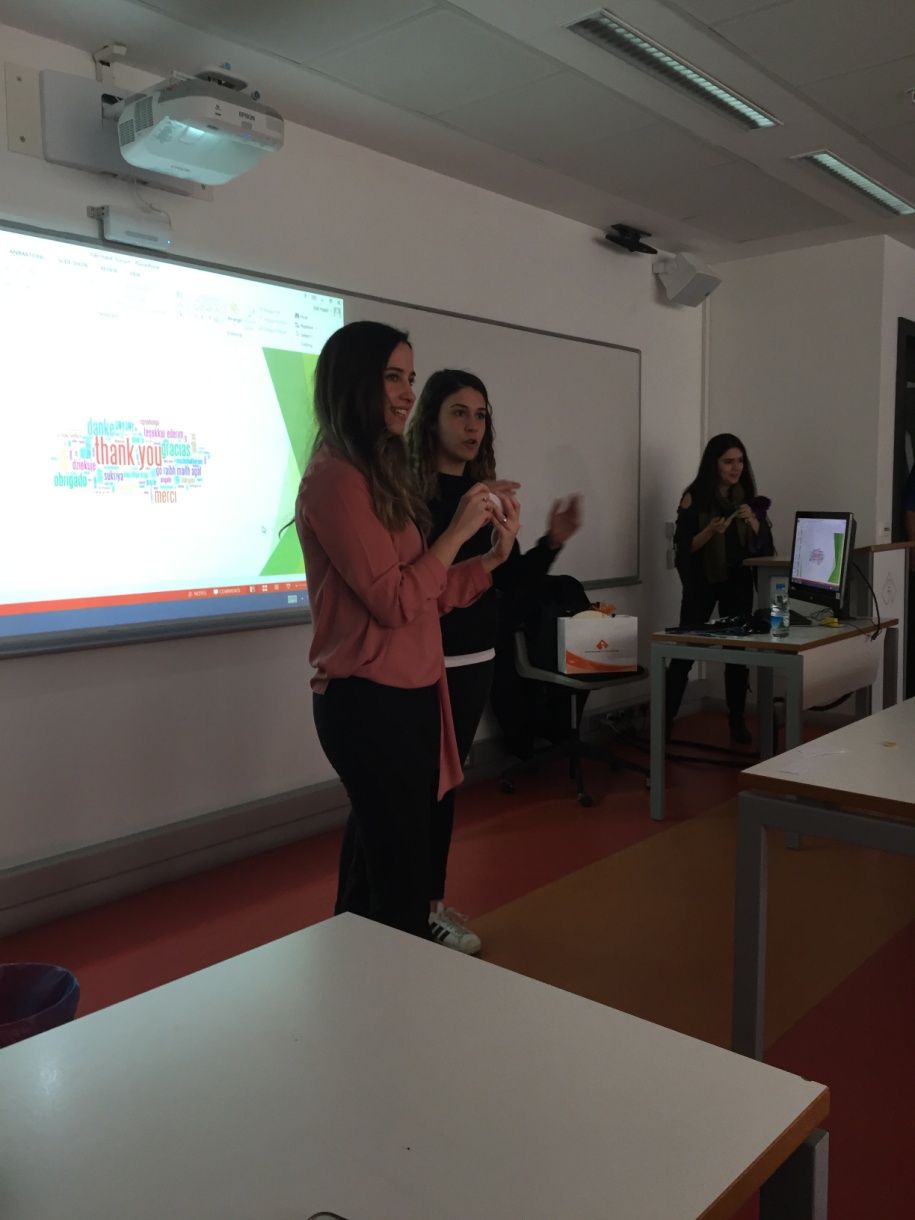 Okulumuzda her yıl sürekli olarak öğrenci gelişimi için seminerler verilmektedir.
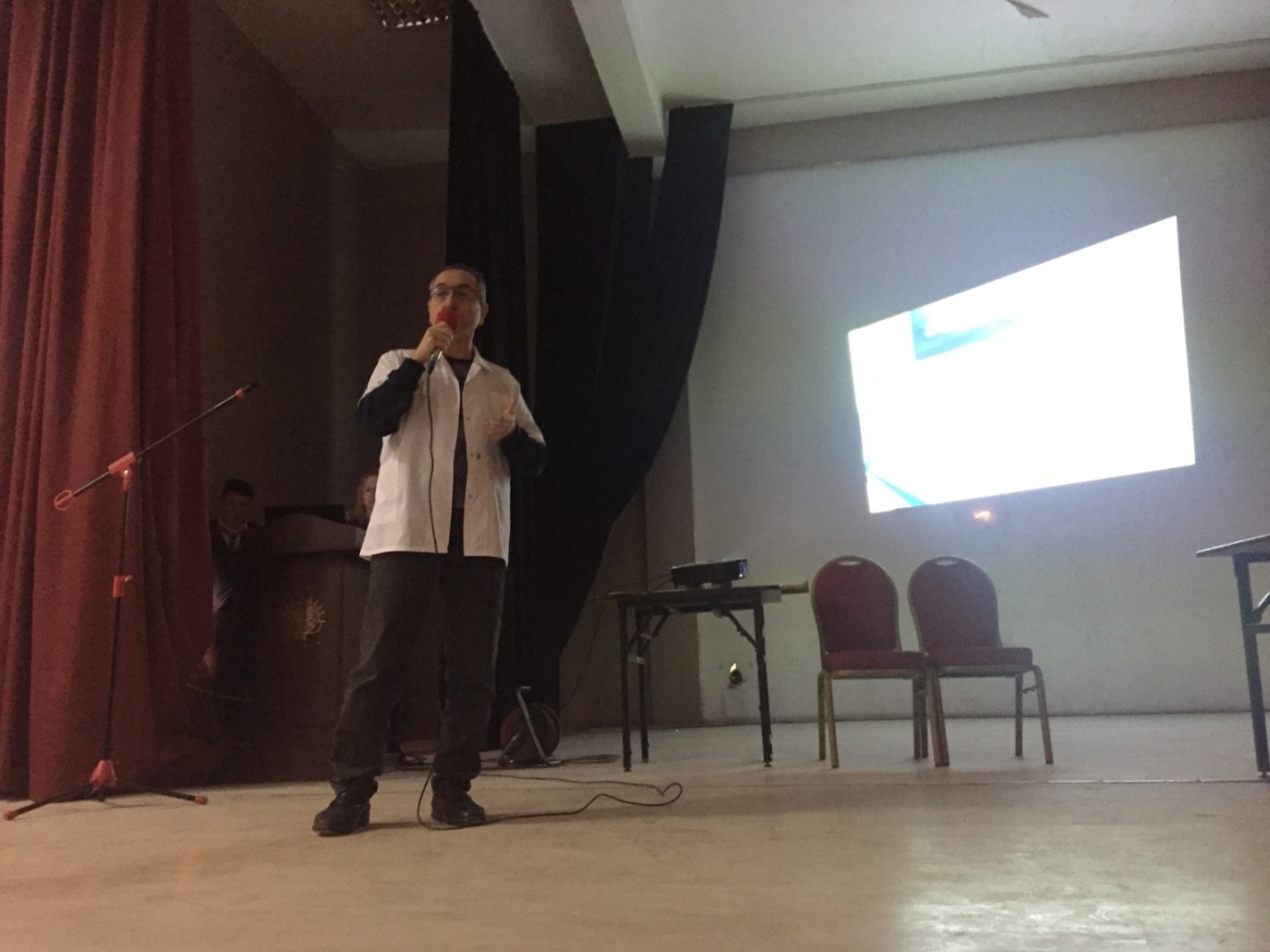 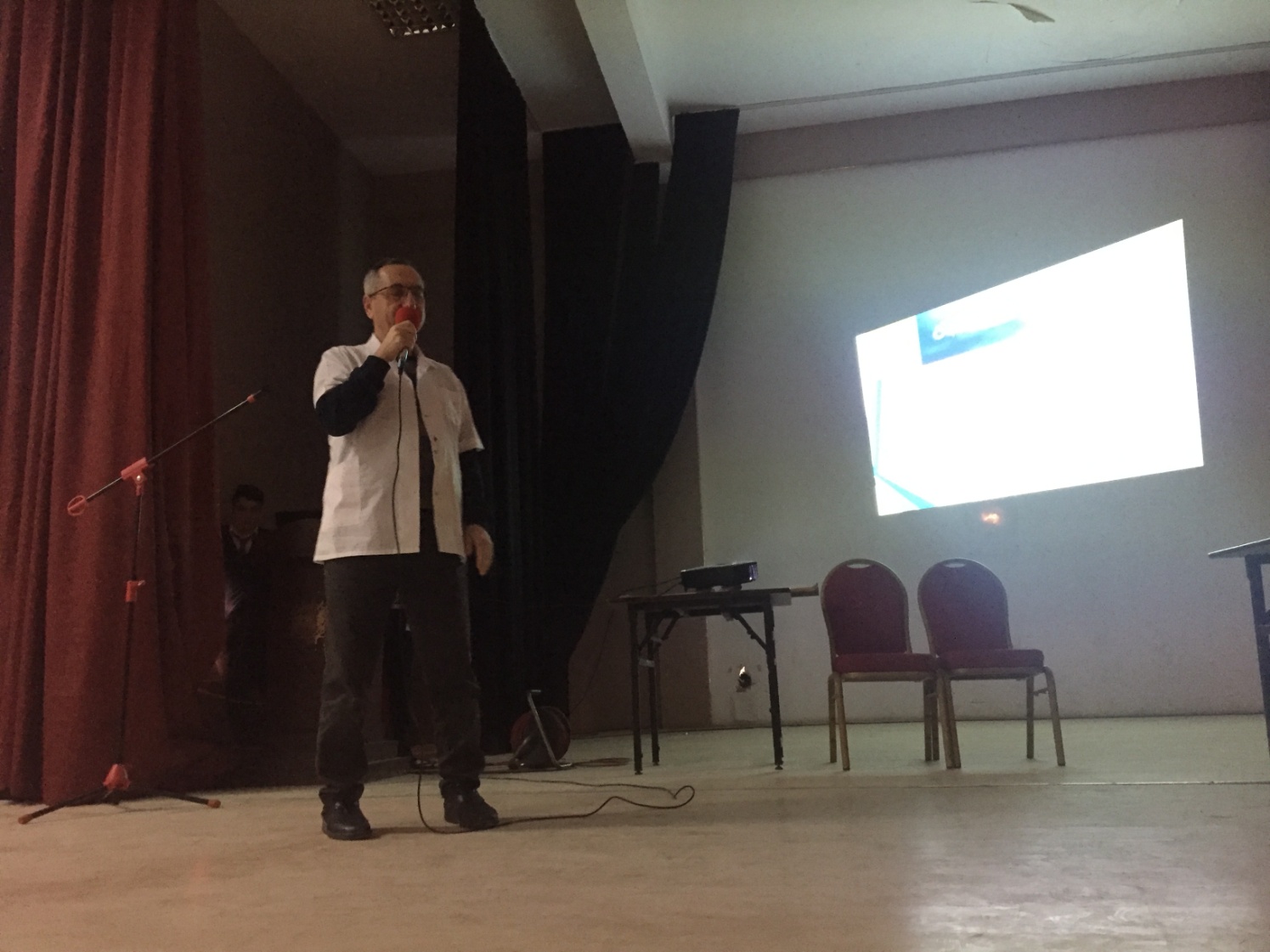 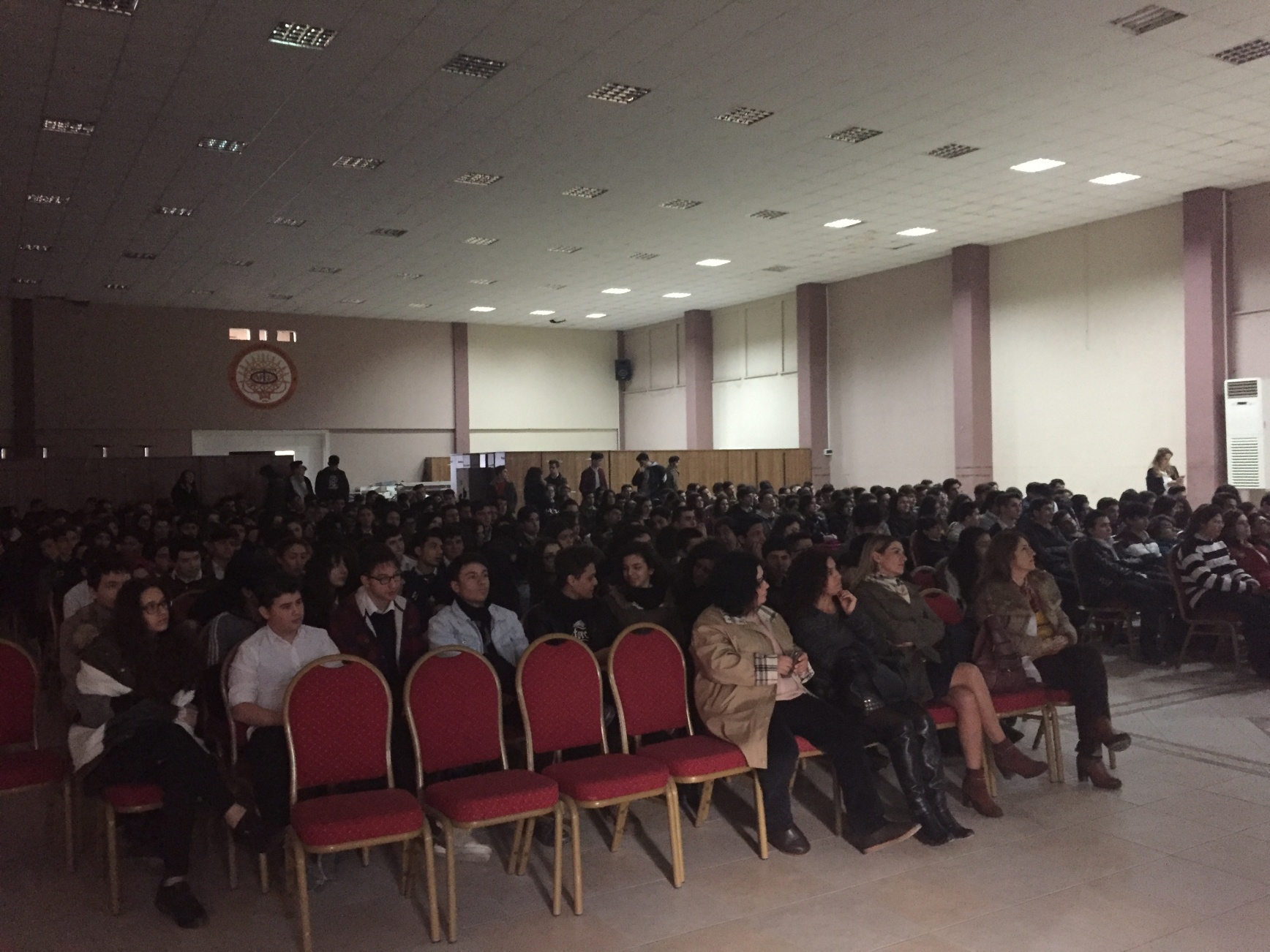 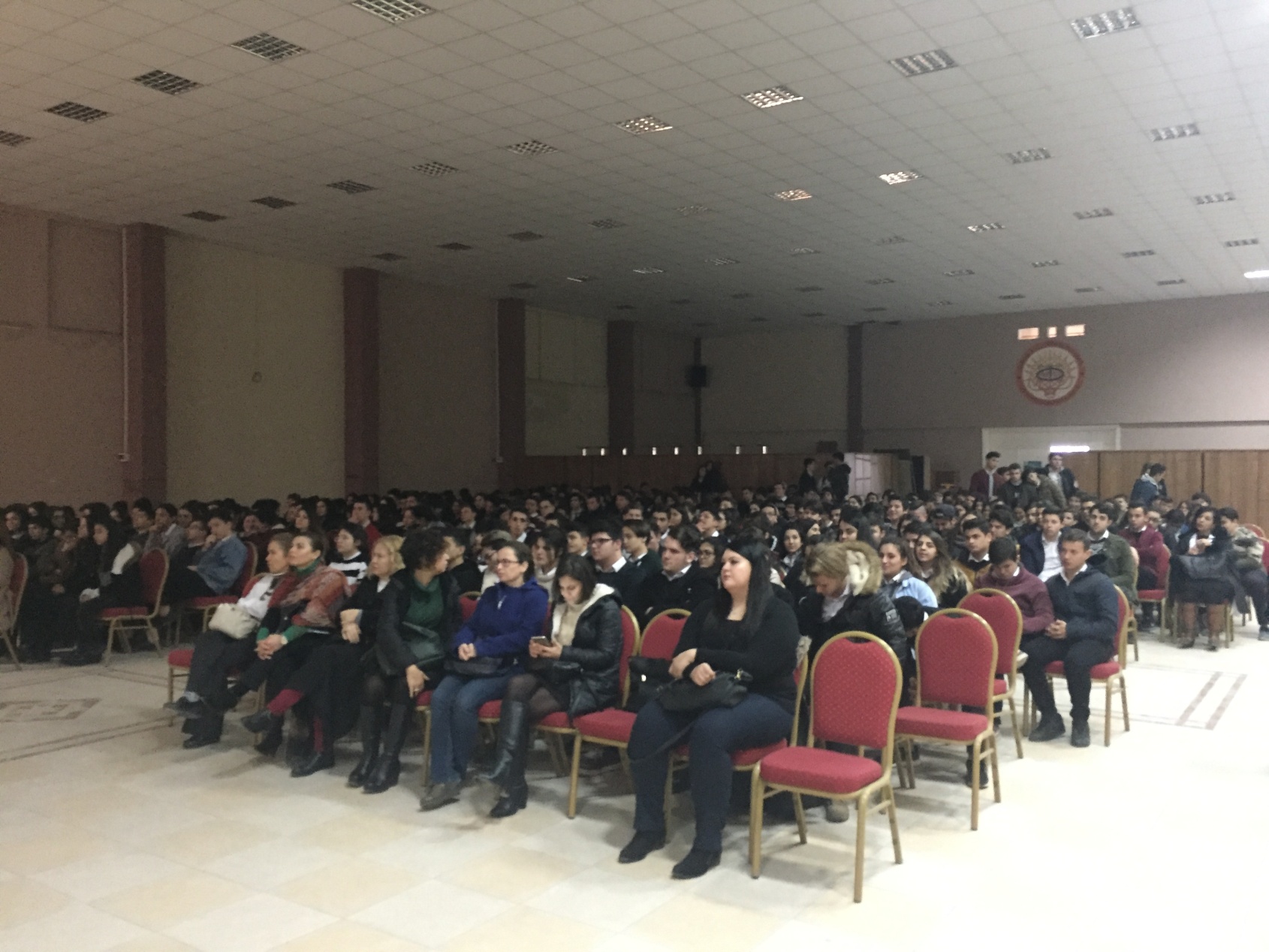 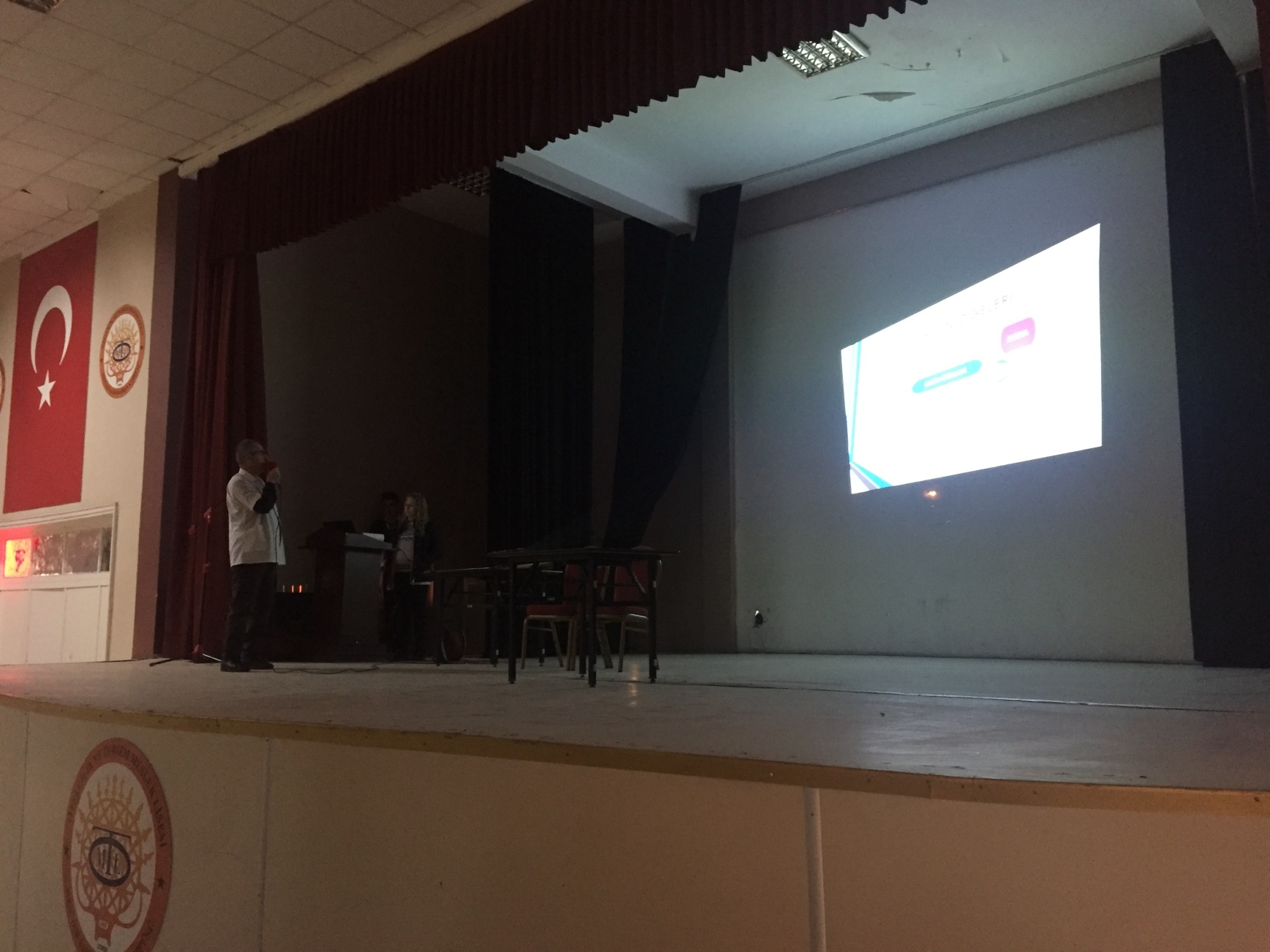 Okulumuzun yiyecek içecek ve konaklama seyahat alan öğrencileri sektördeki gelişmeleri yerinde görmek için otel işletmelerine ve diğer turizm işletmelerine uygulama yapmak için gitmektedir.
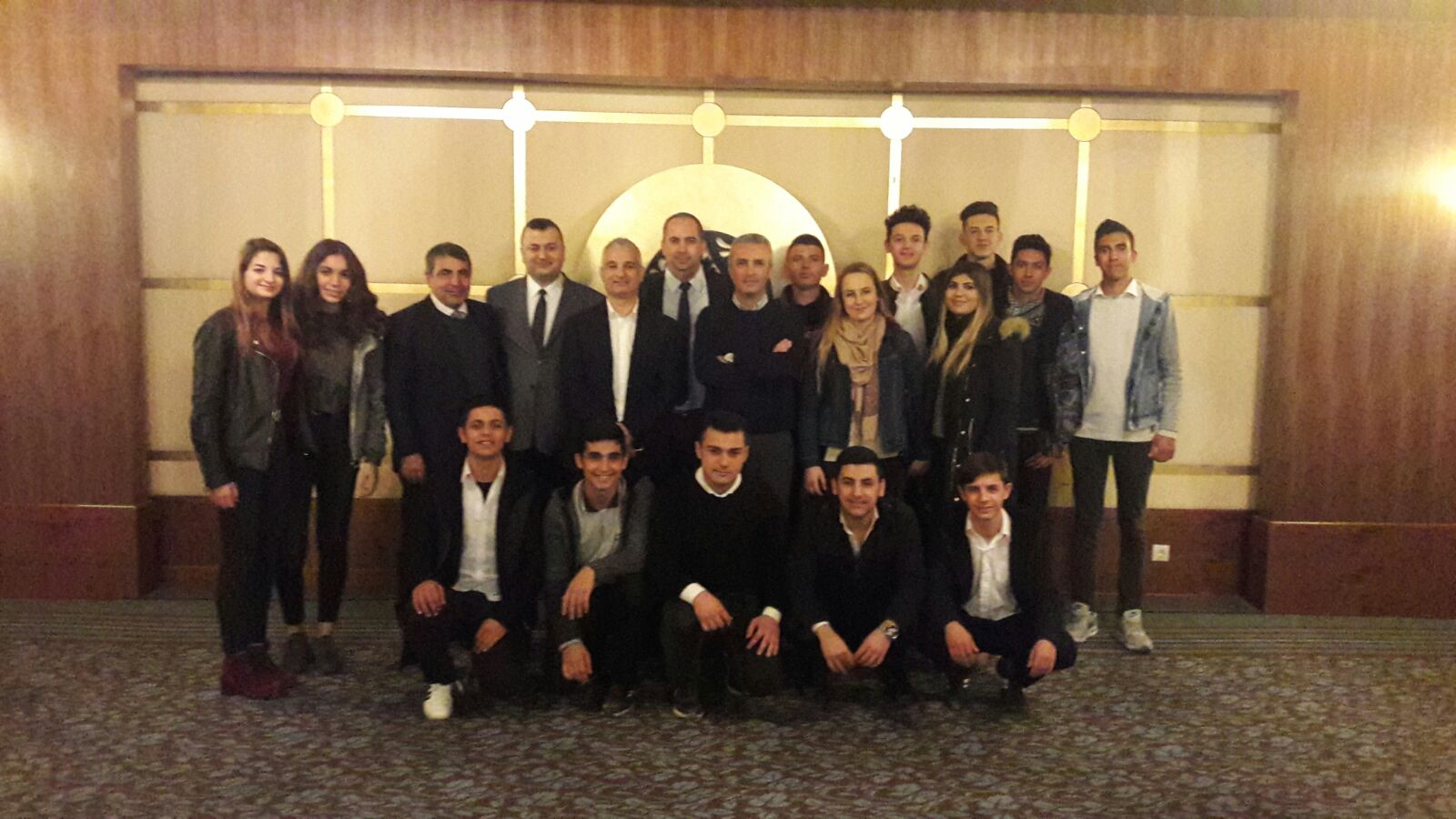 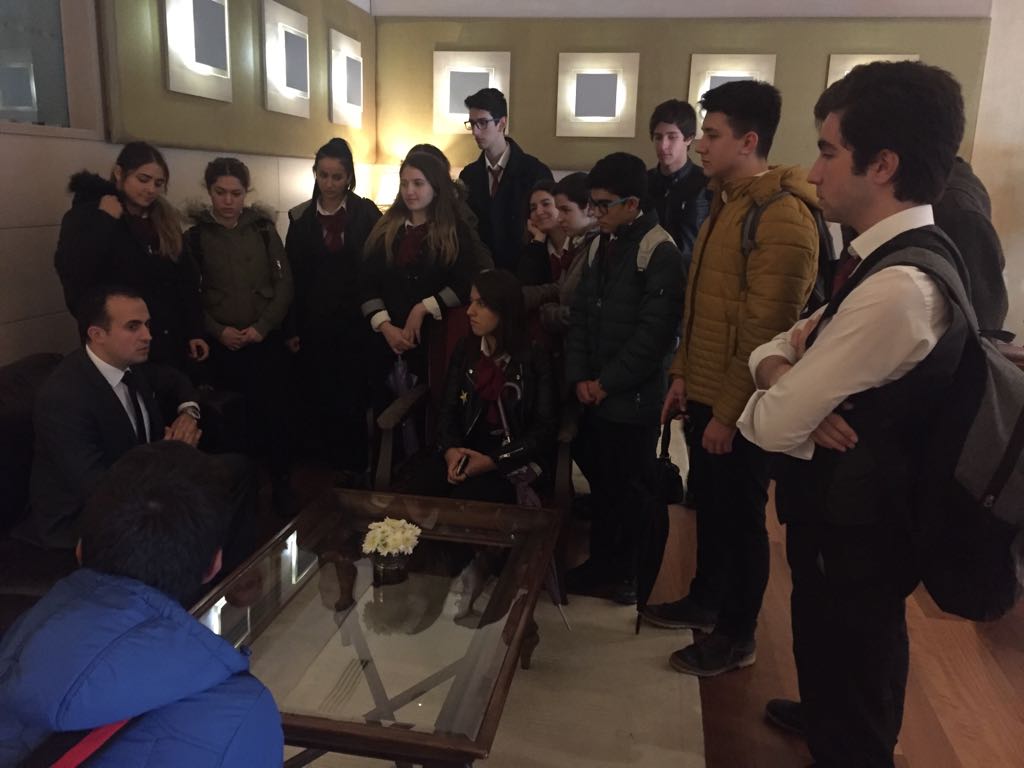 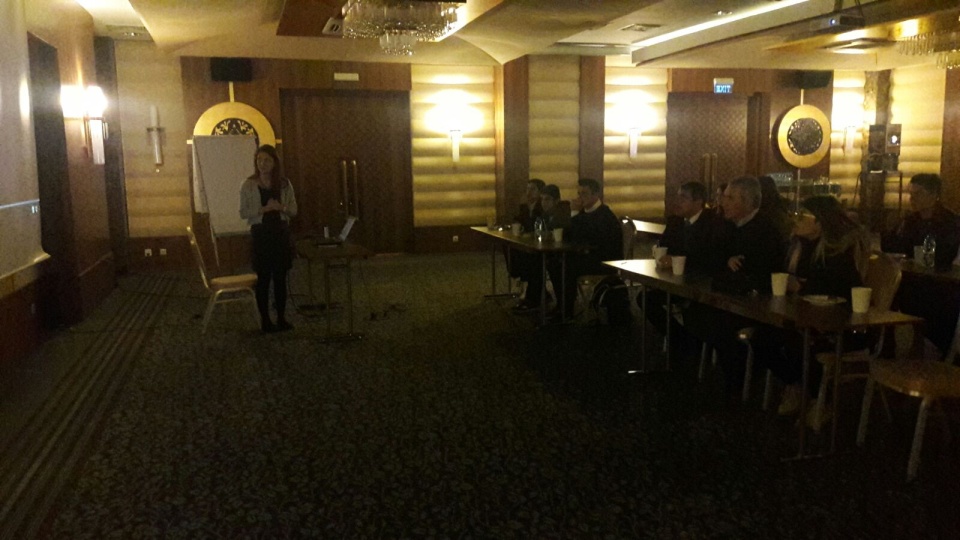 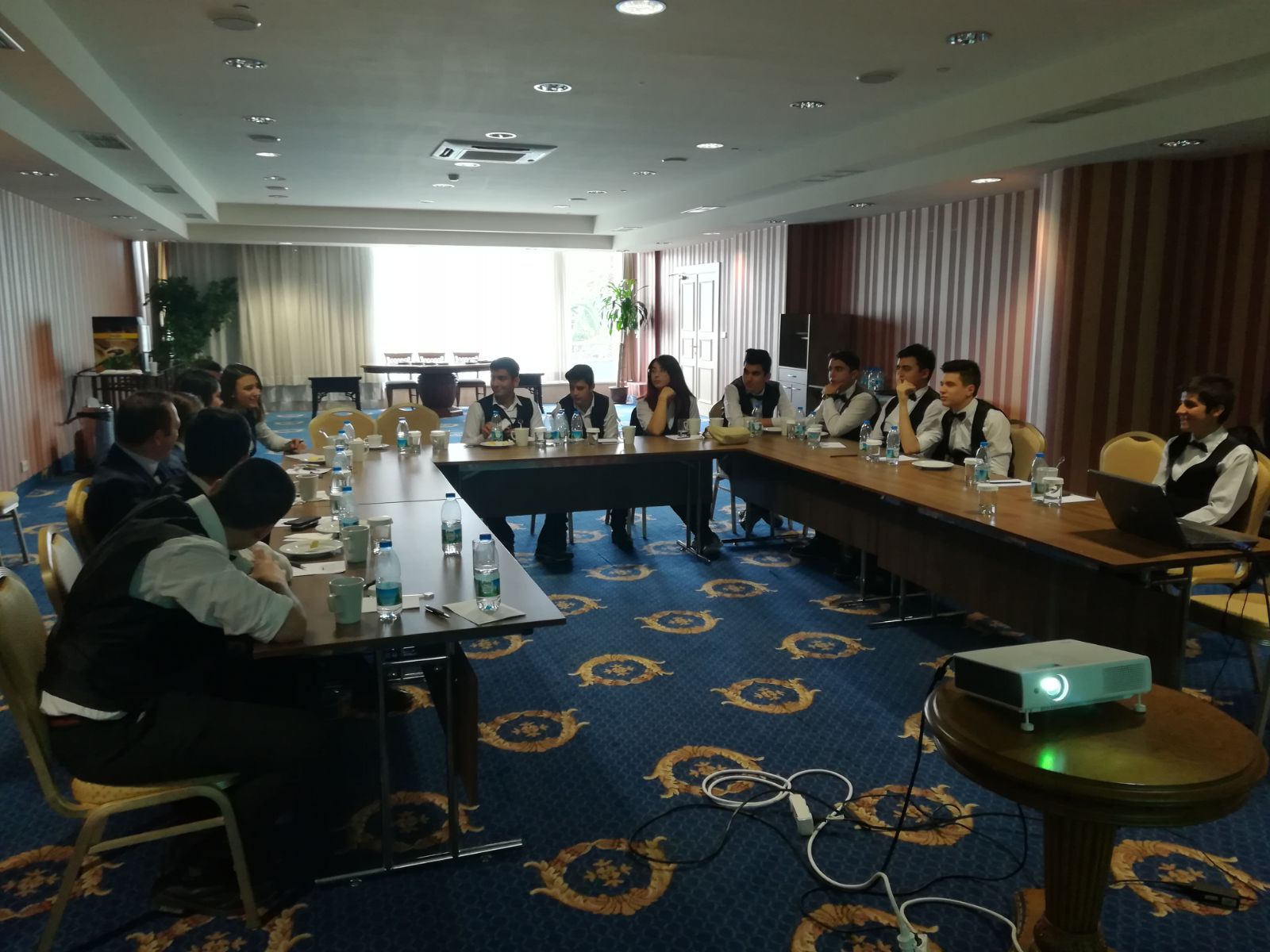 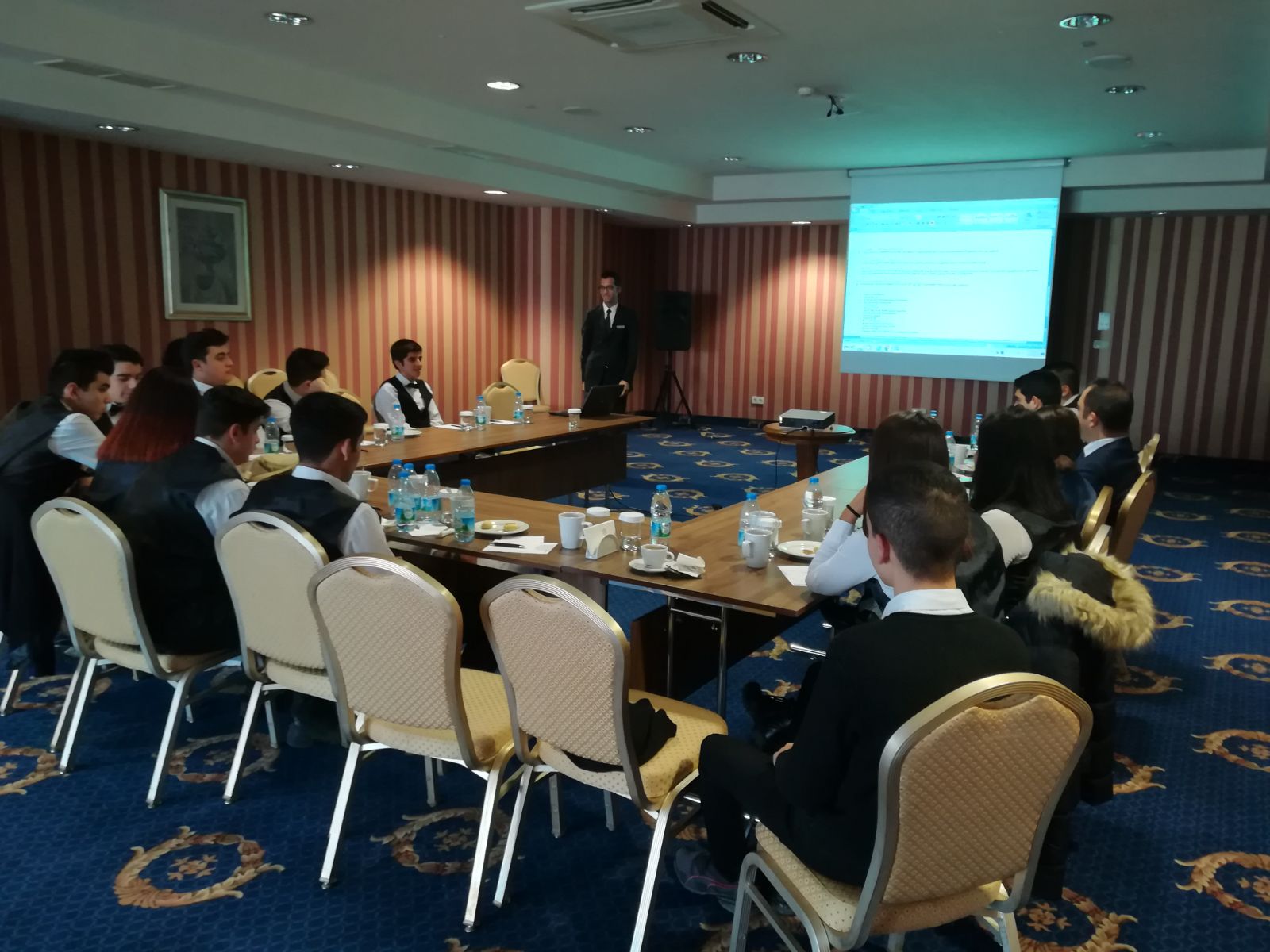 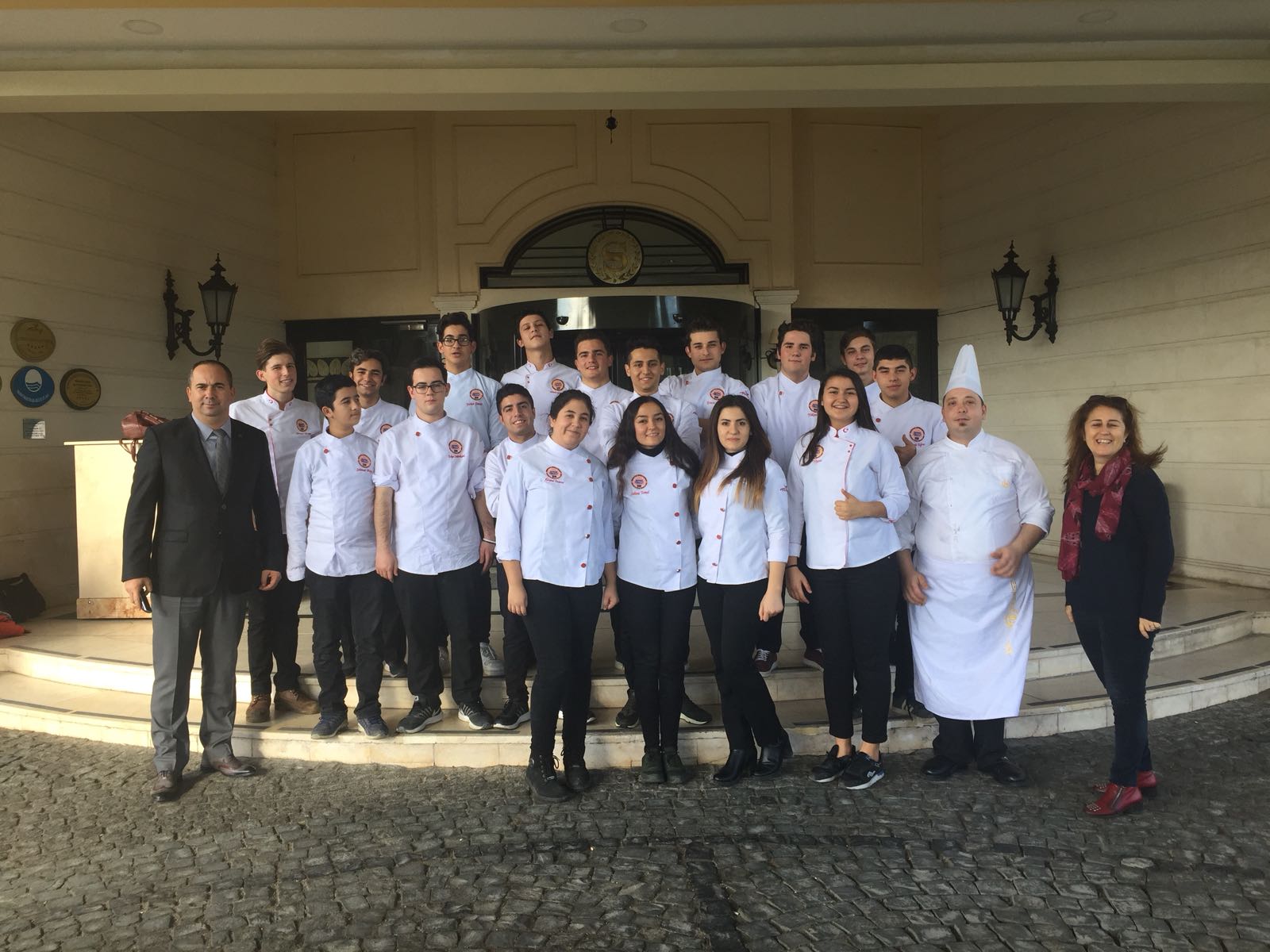 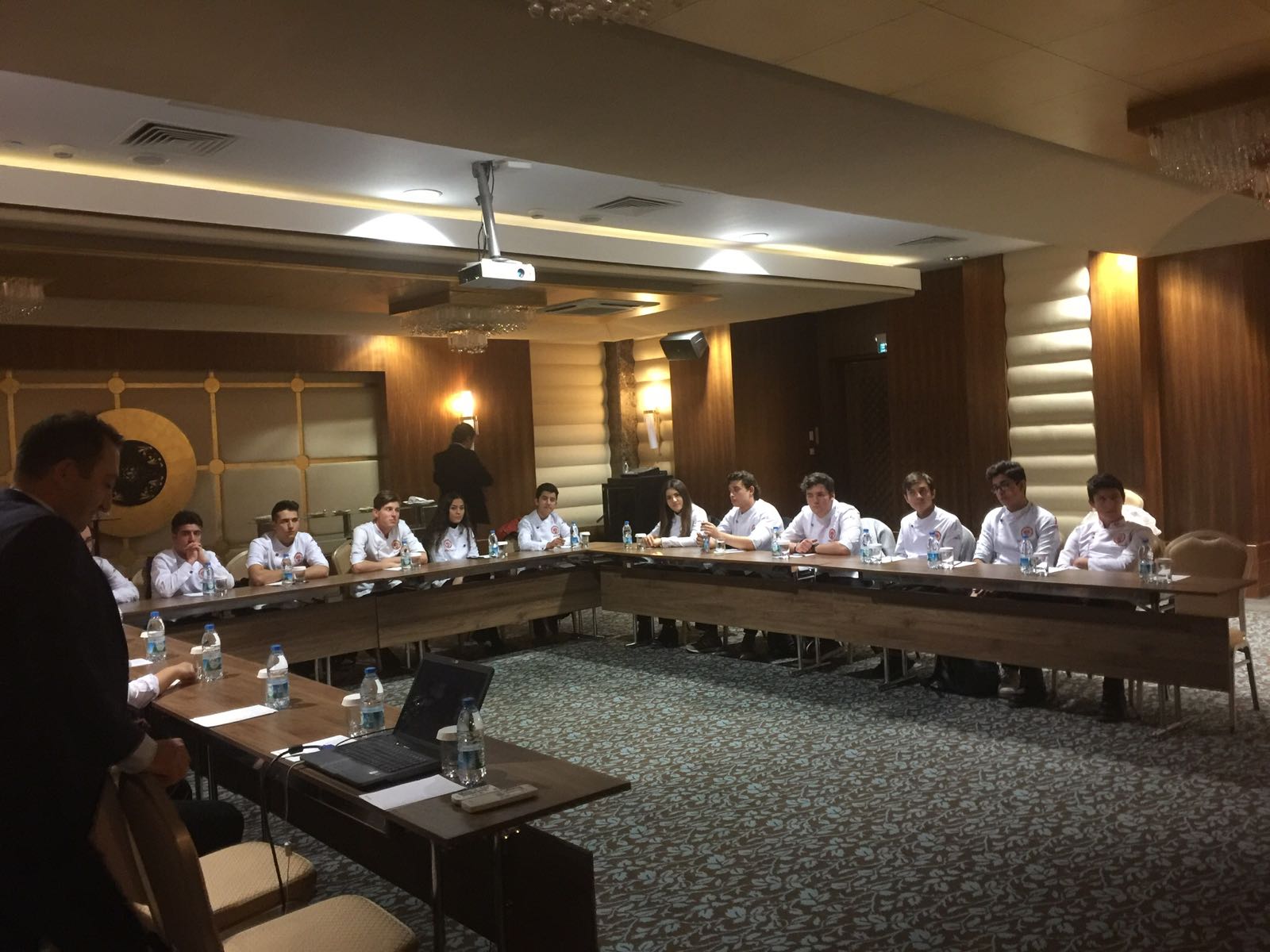 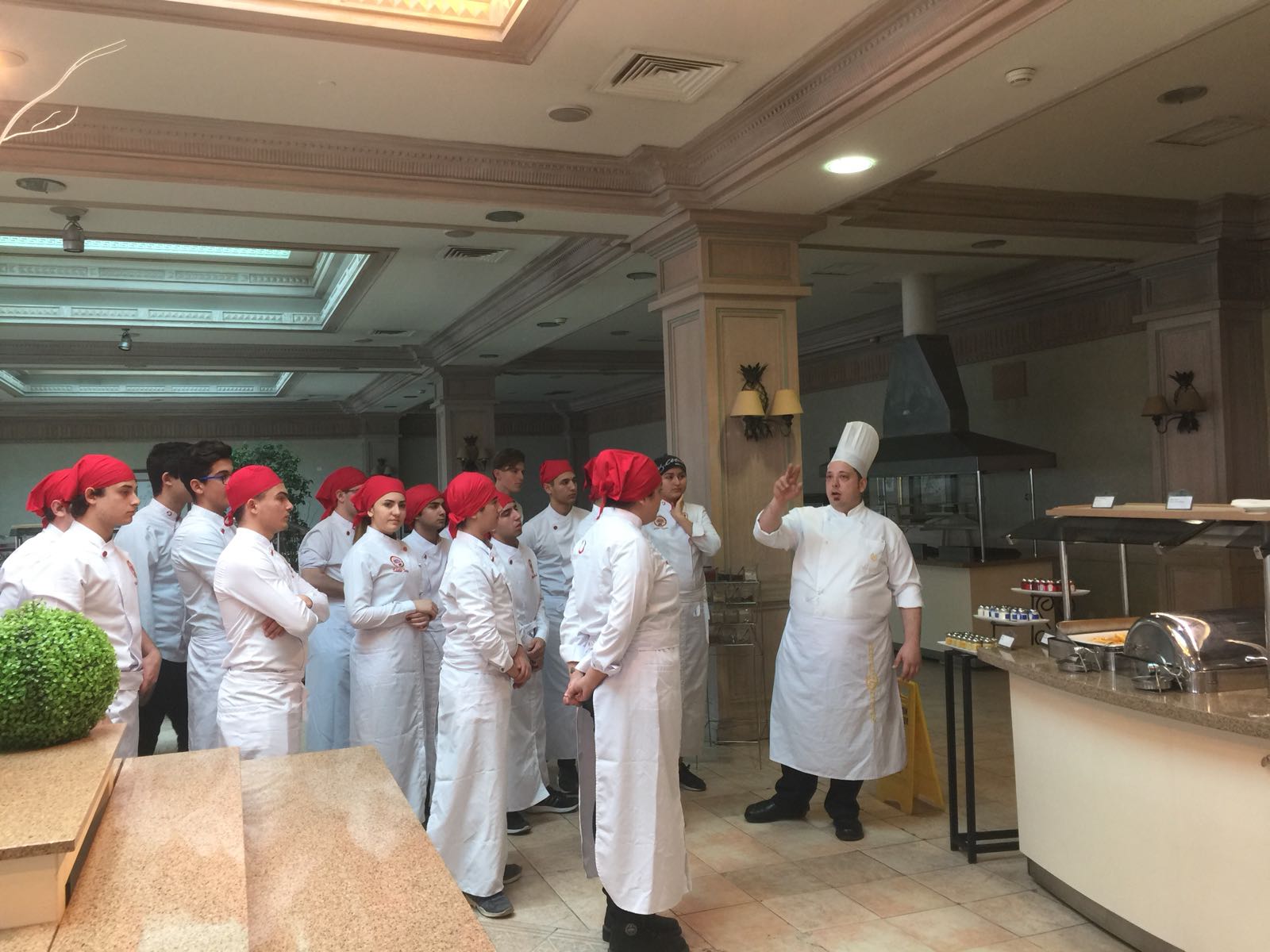 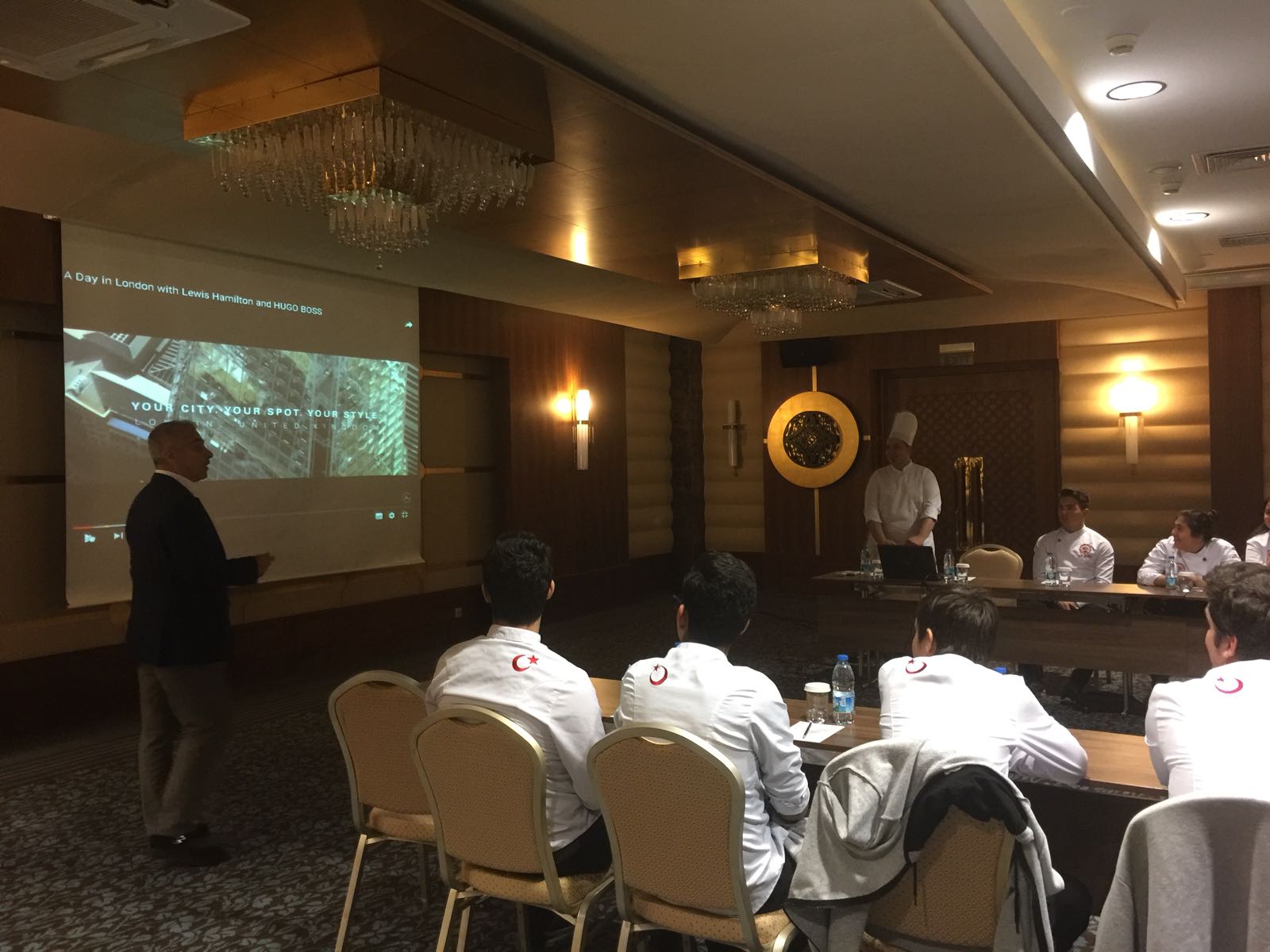 Okulumuz eko-okul kapsamında eğitim öğretime vermektedir.
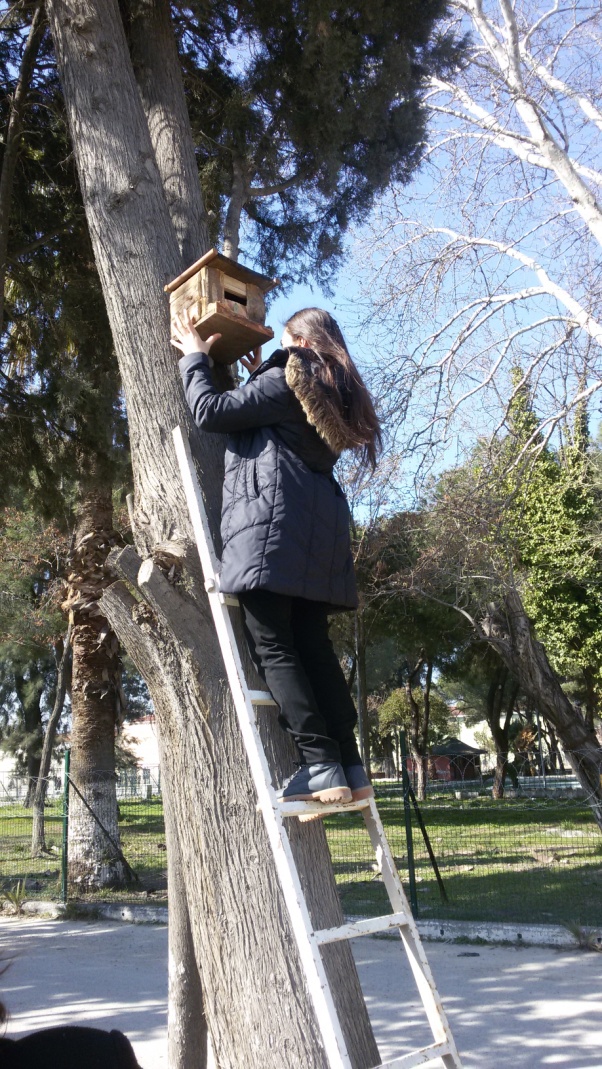 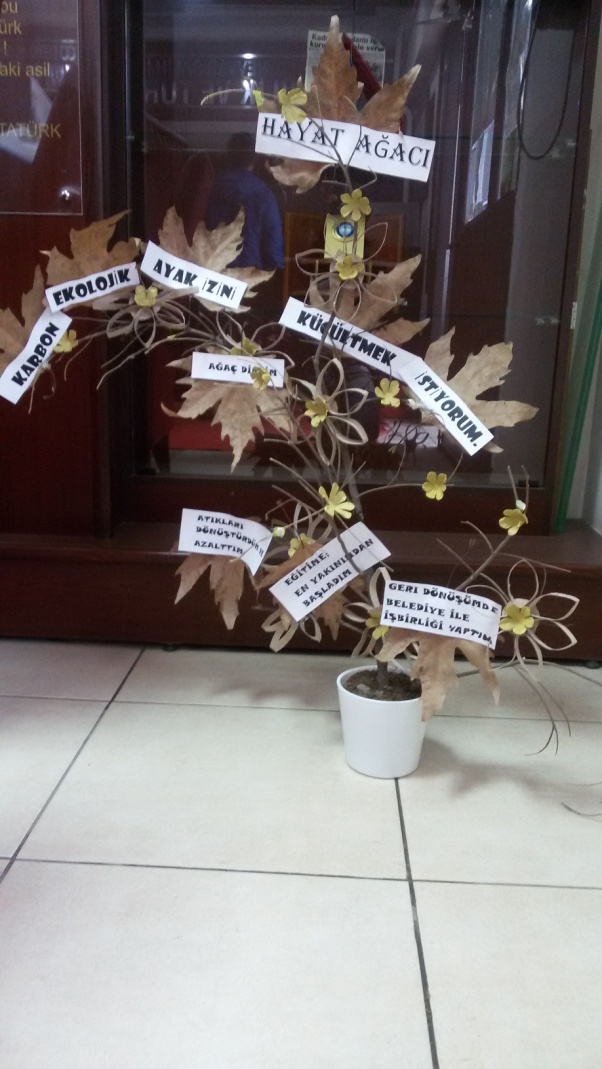 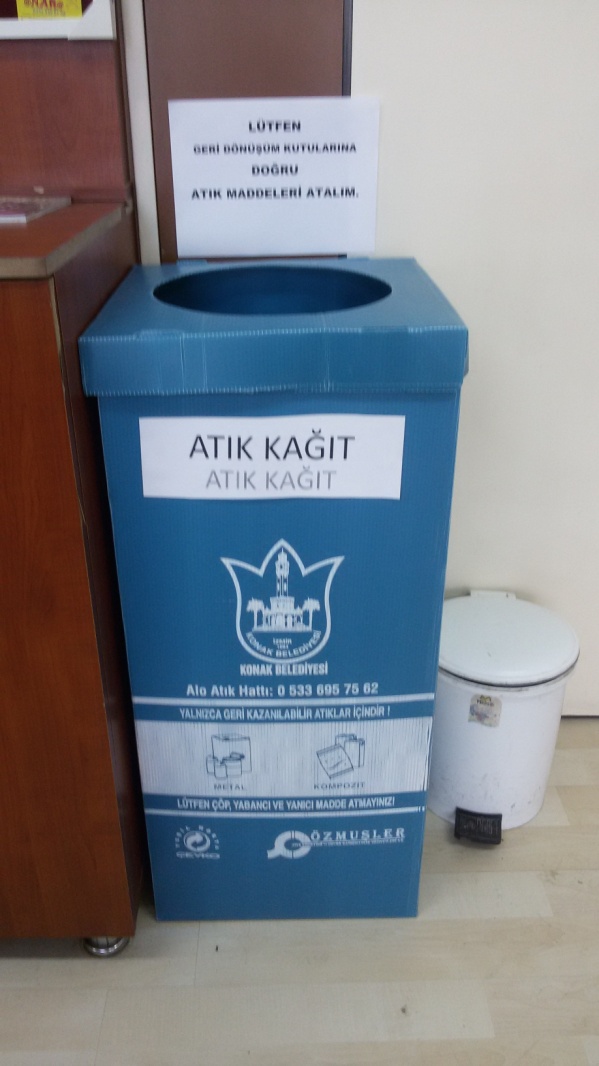 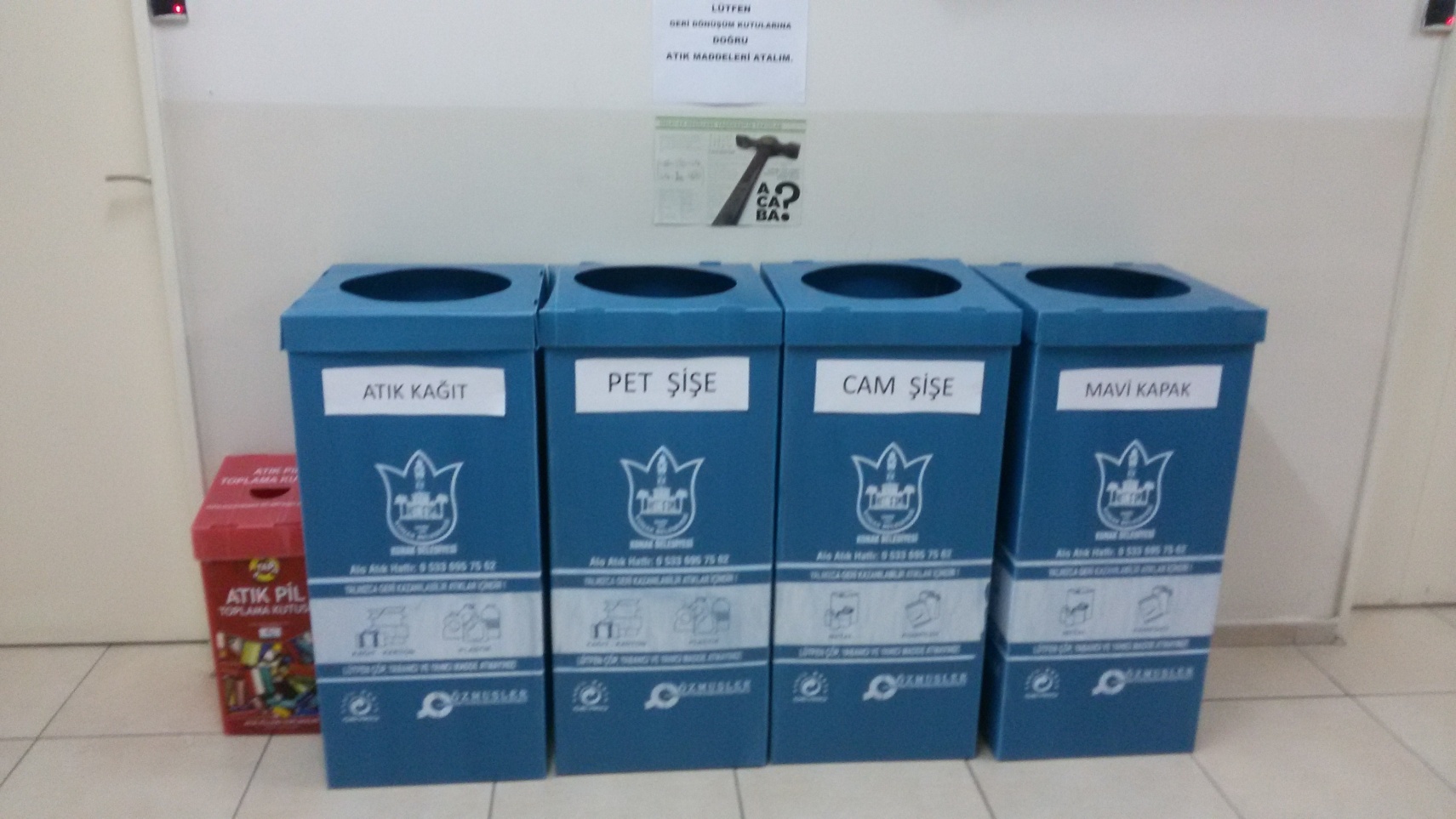 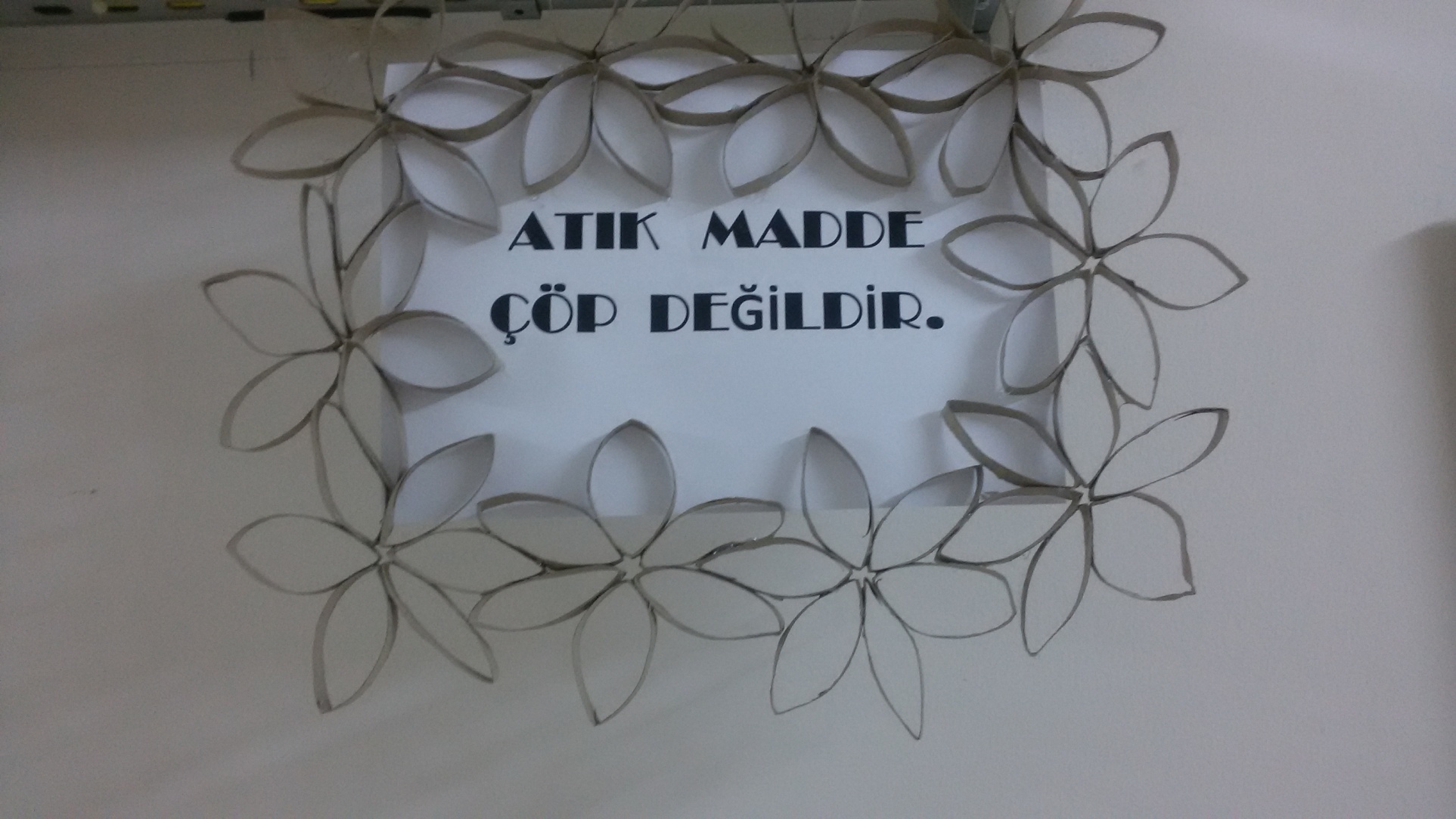 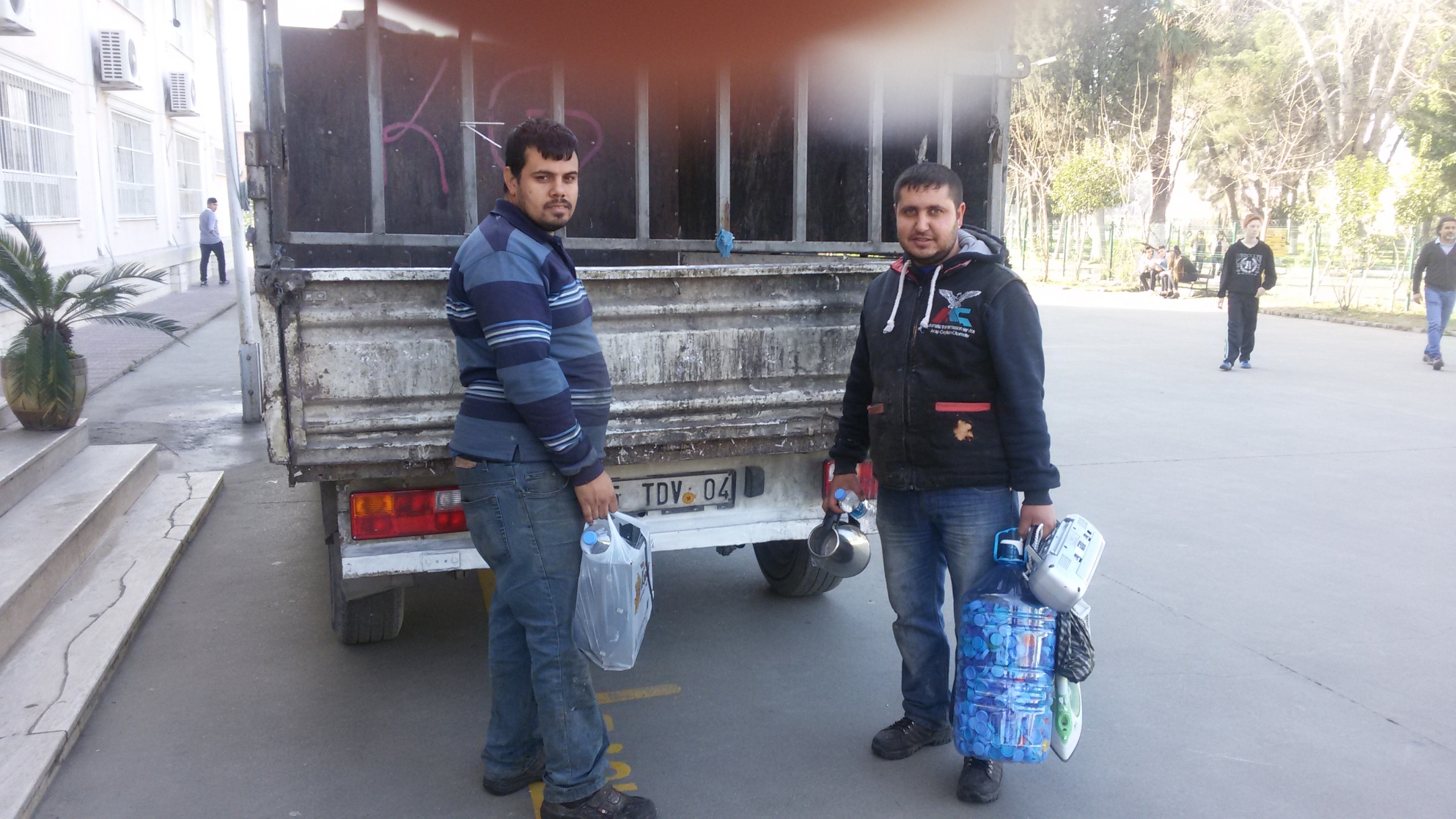